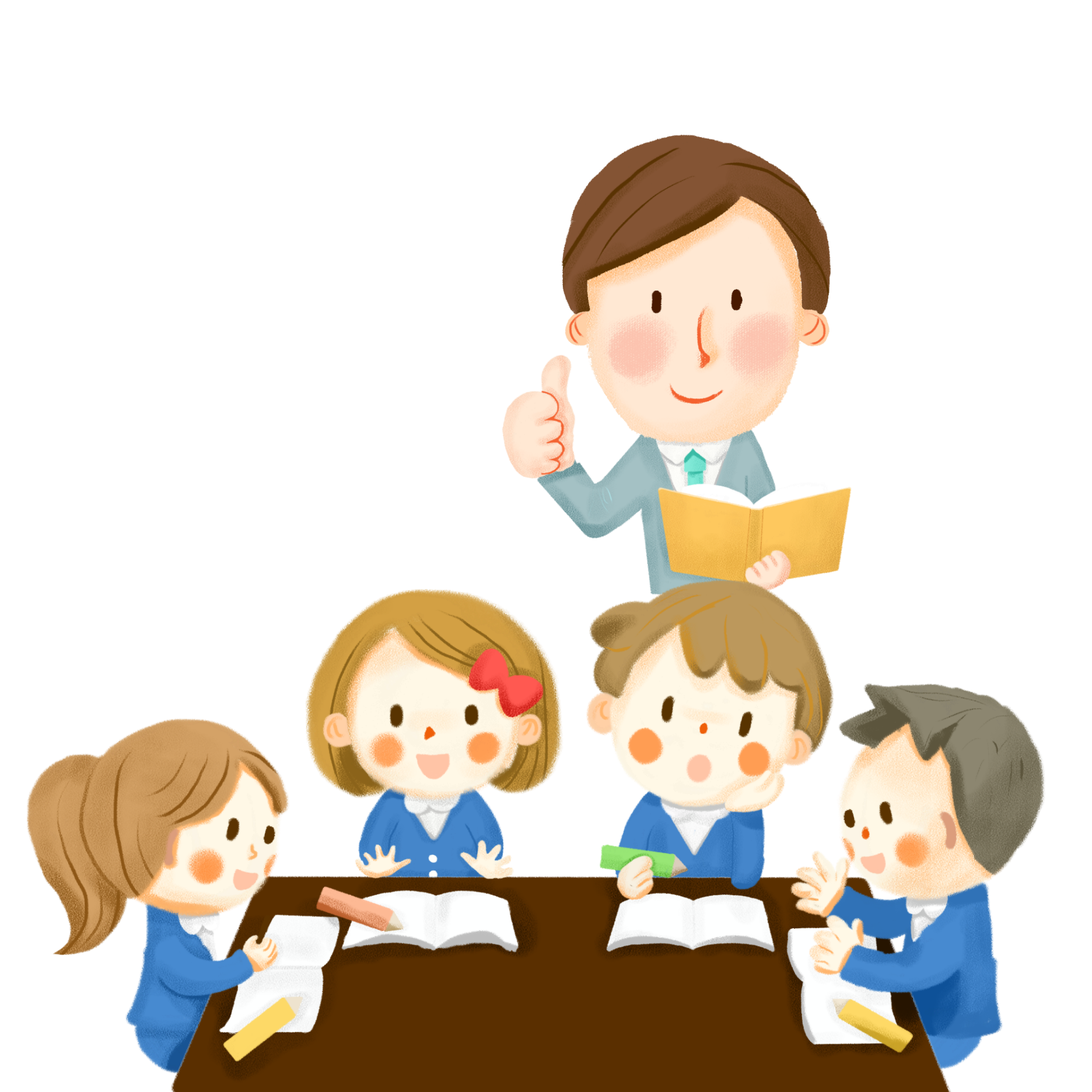 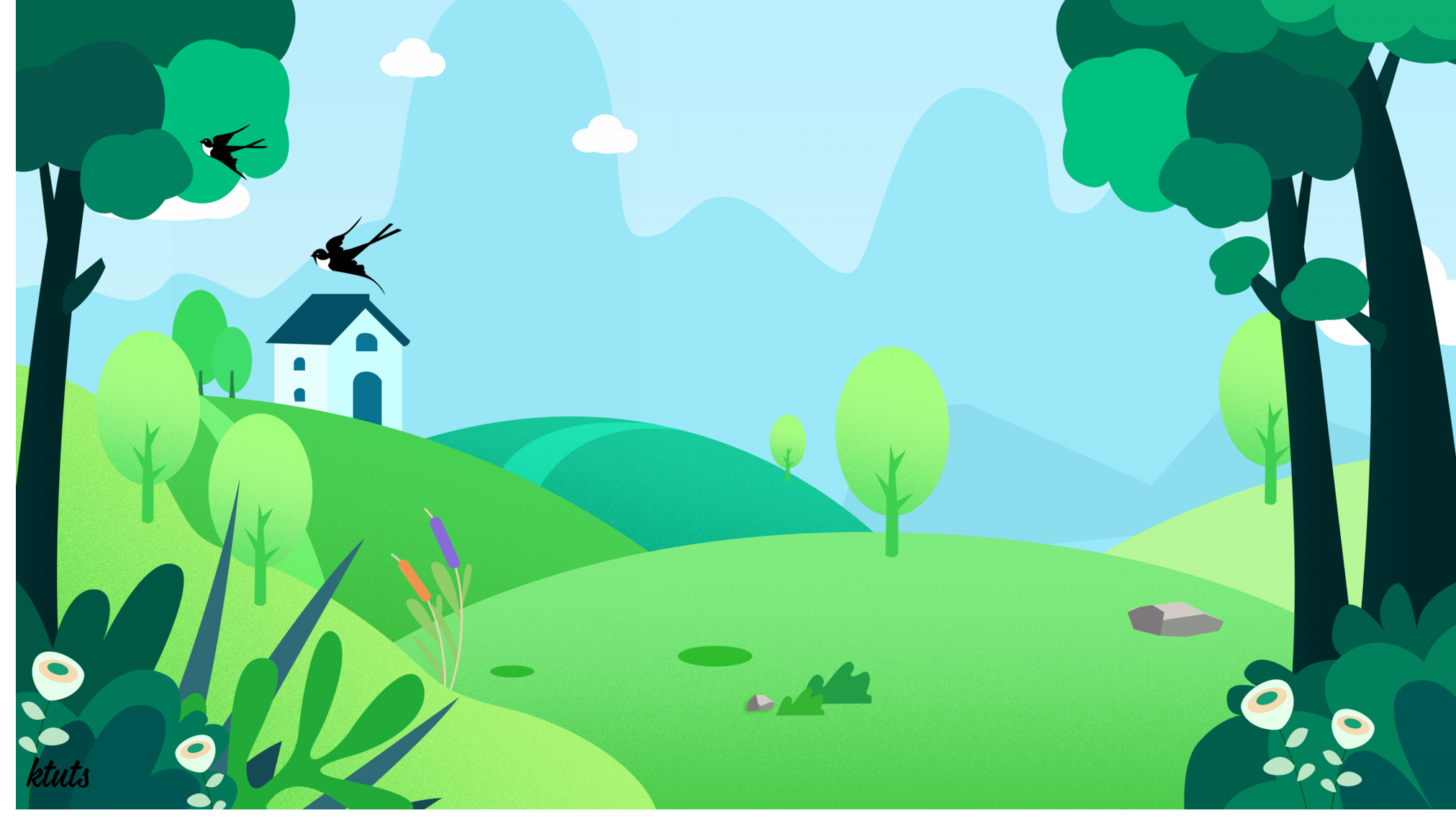 Bài 14
CỎ NON CƯỜI RỒI
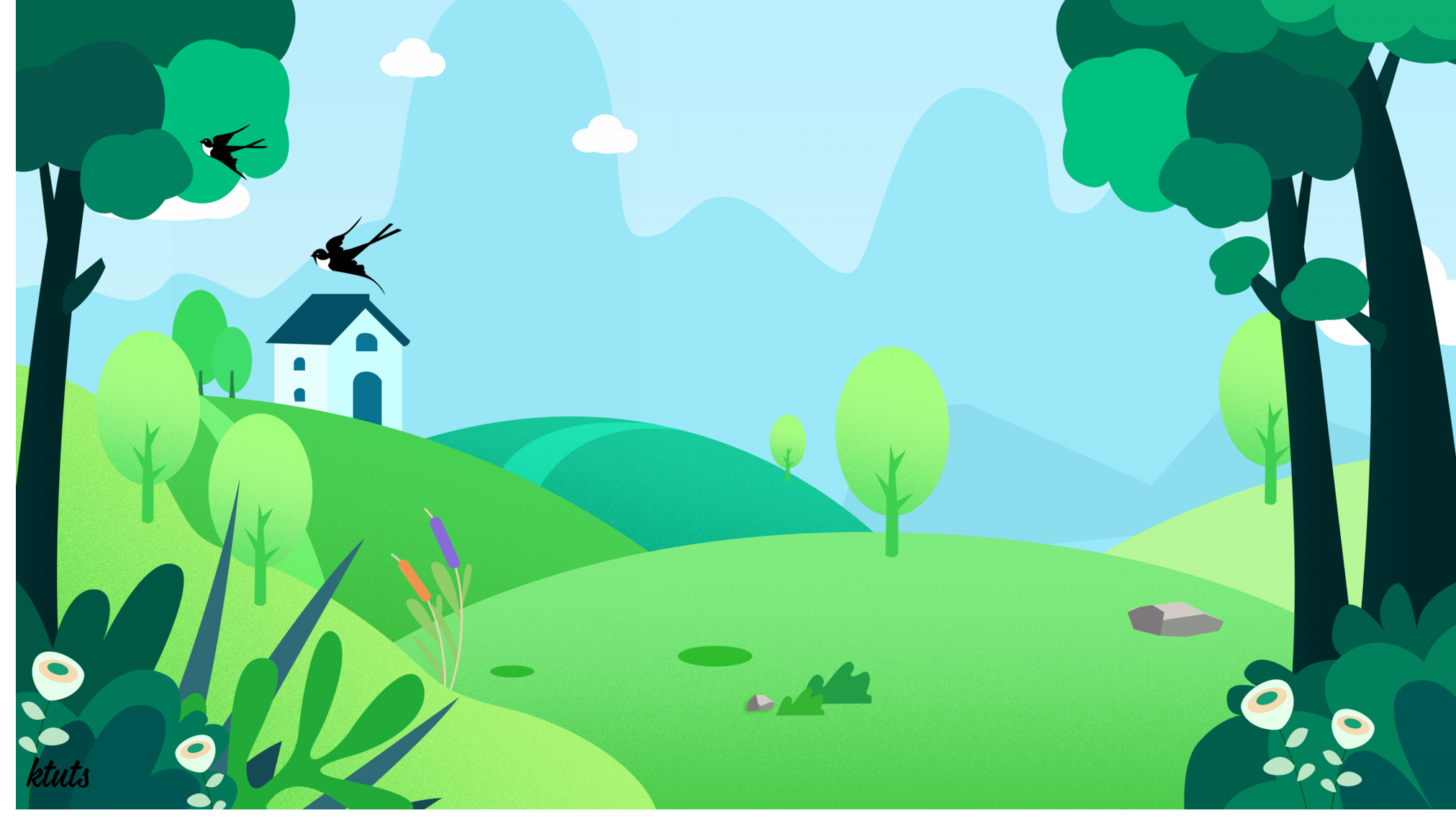 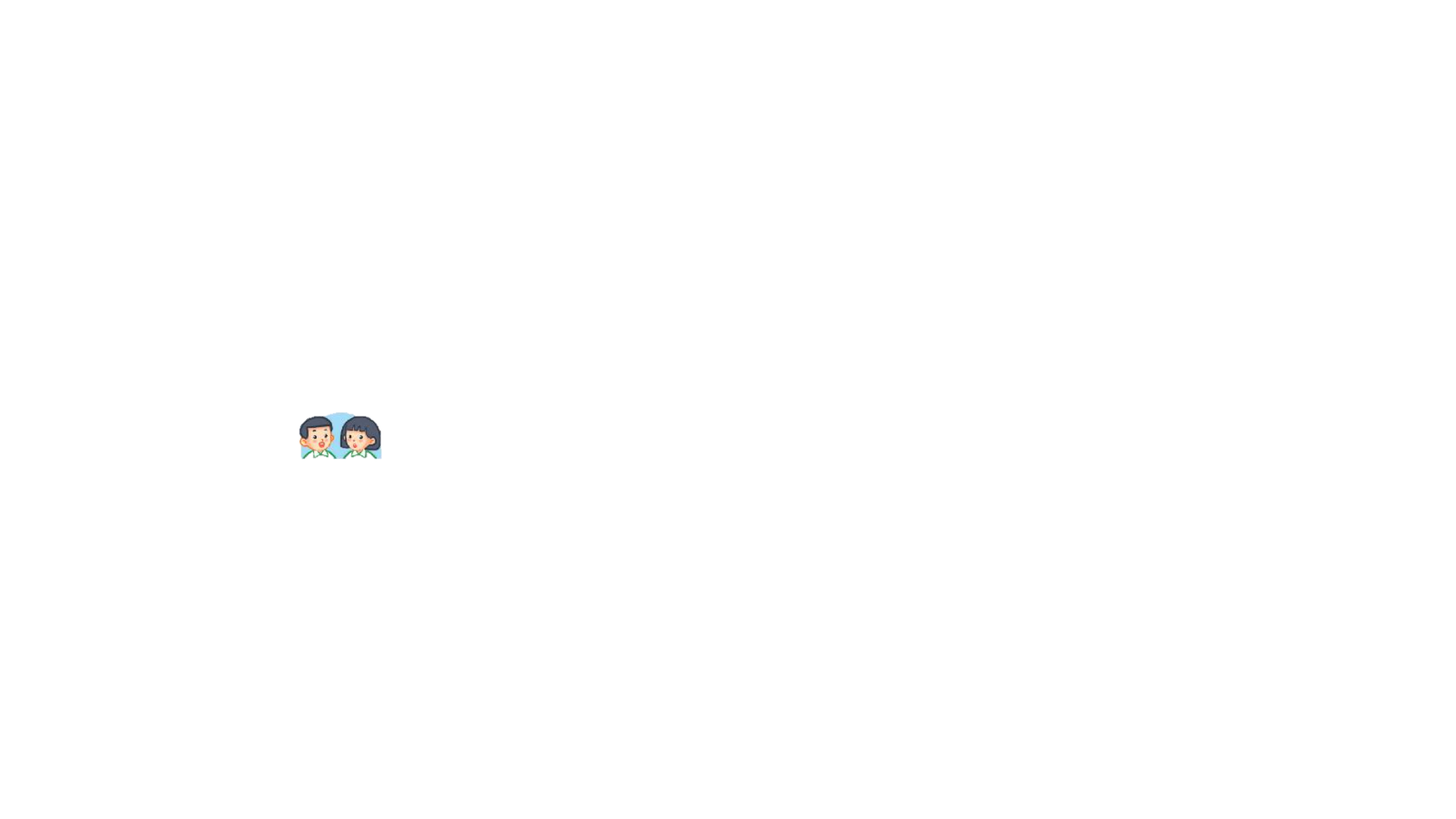 Các tấm biển báo dưới đây nhắc nhở chúng ta điều gì?
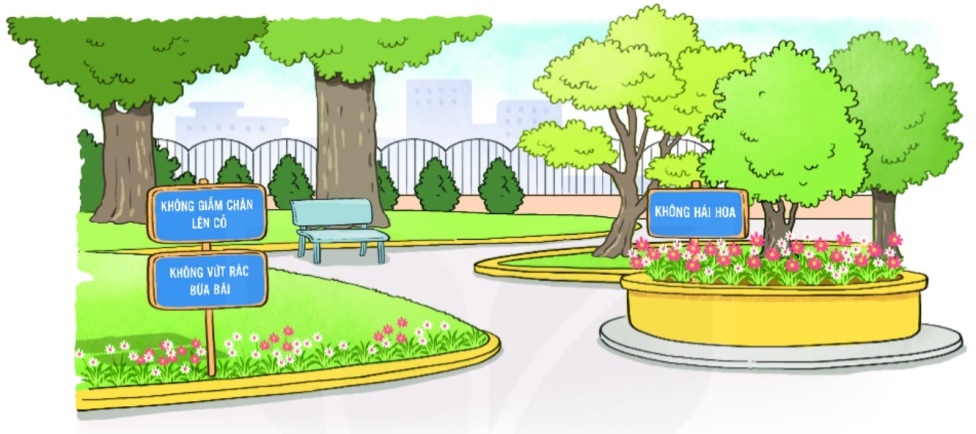 Các tấm biển báo nhắc nhở mọi người ý thức bảo vệ môi trường.
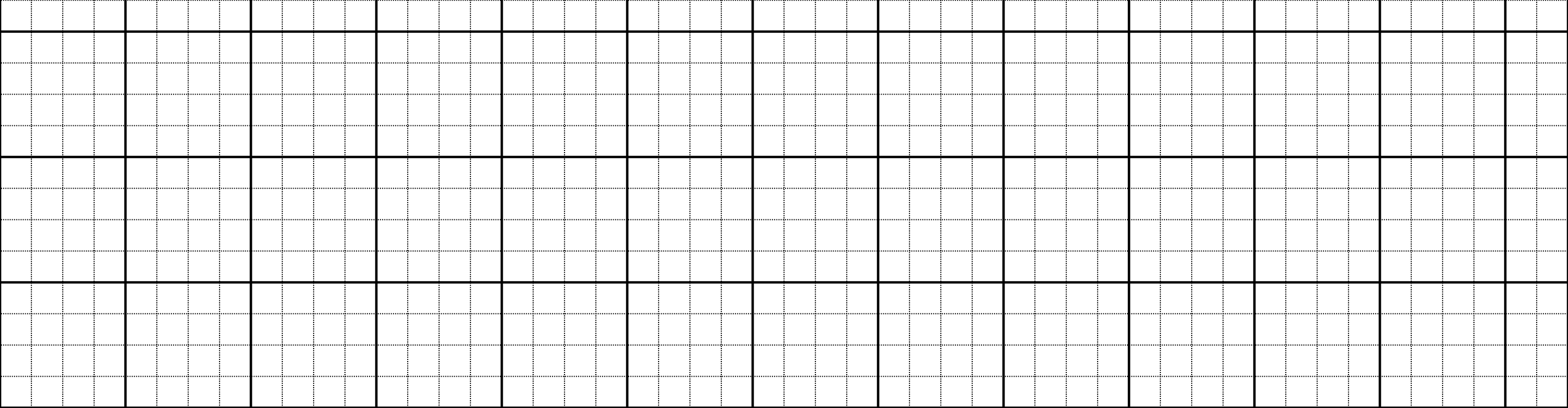 Thứ Tư ngày 6 tháng 3 năm 2024
Tiếng Việt
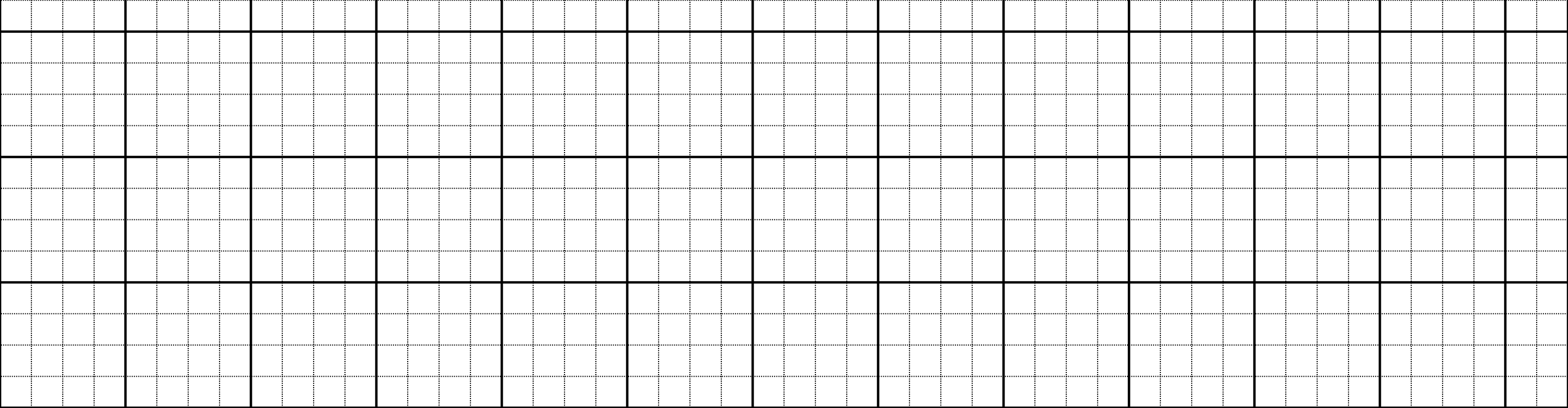 Đọc: Cỏ non cười rồi
Trang 57
YÊU CẦU CẦN ĐẠT
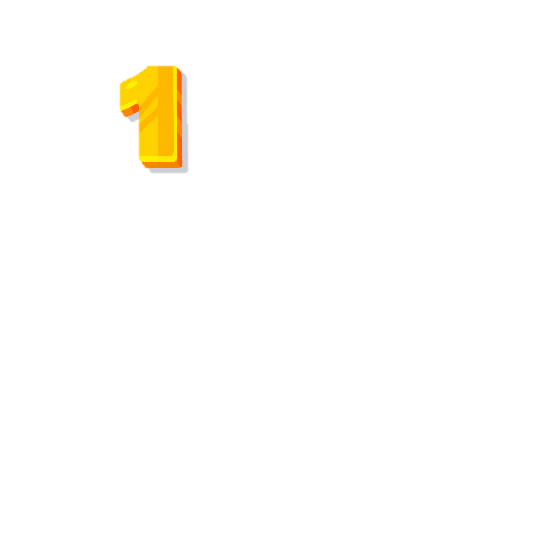 Đọc đúng các từ khó, đọc rõ ràng văn bản với tốc độ đọc phù hợp.
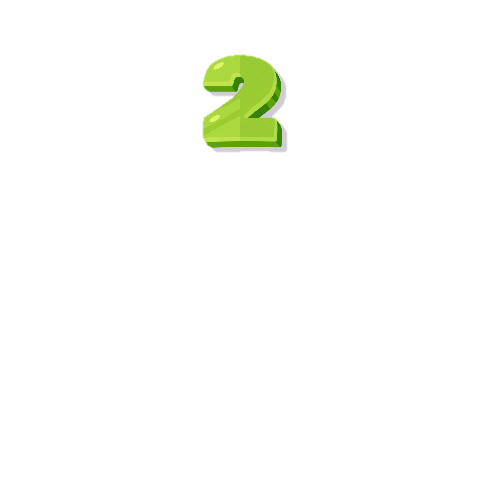 Biết cách đọc các lời nói, lời đối thoại của các nhân vật trong bài; biết nghỉ hơi sau mỗi đoạn.
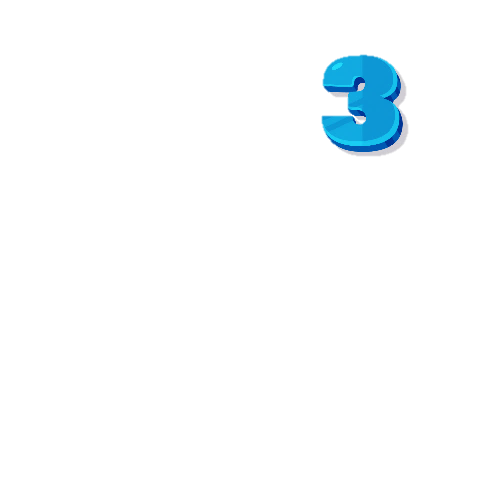 Hiểu và nắm được vì sao cỏ non lại khóc, chim én đã làm gì để giúp cỏ non. Thông qua đó thấy được ý thức trách nhiệm bảo vệ môi trường của chim én.
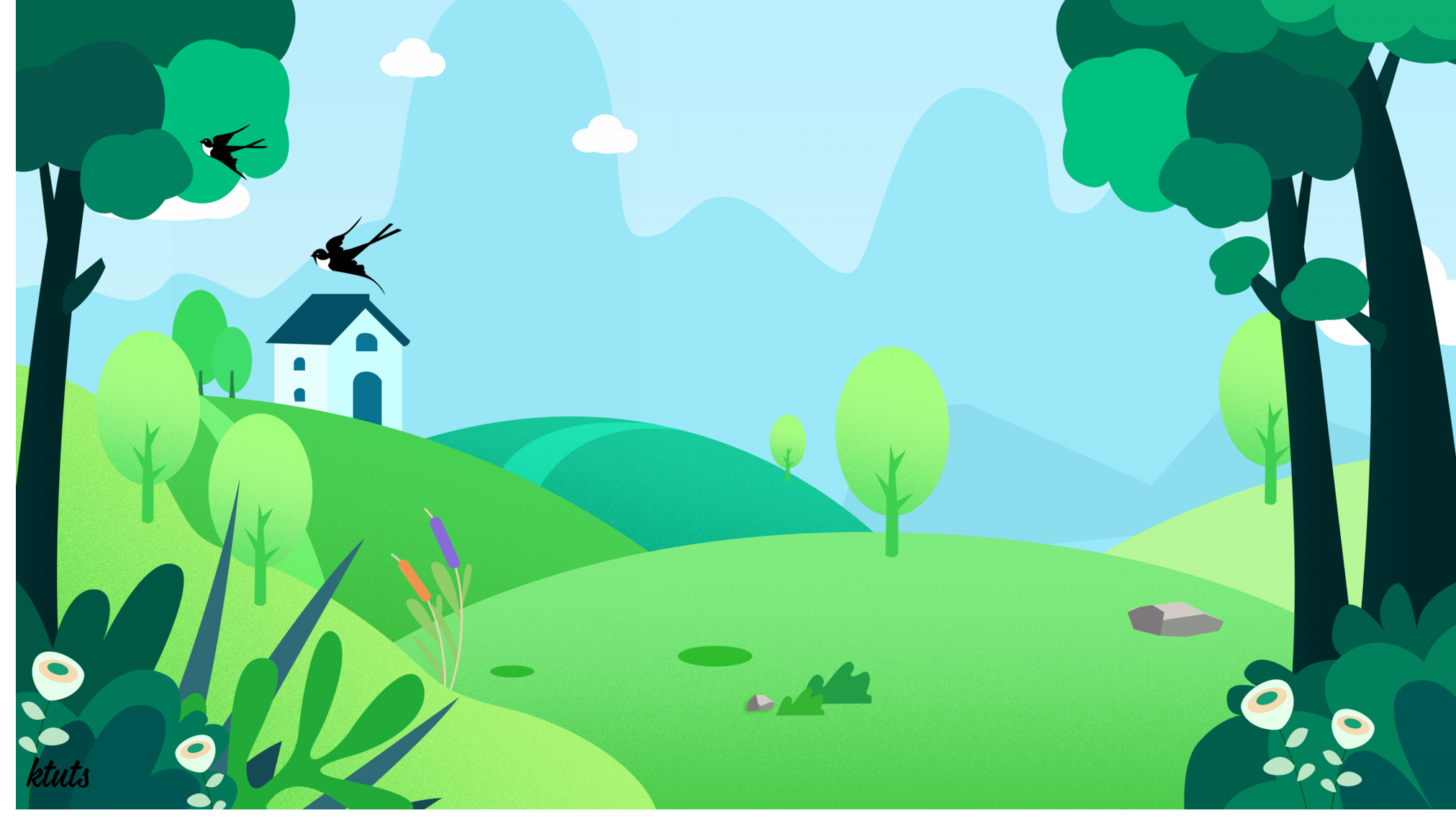 Đọc mẫu
CỎ NON CƯỜI RỒI
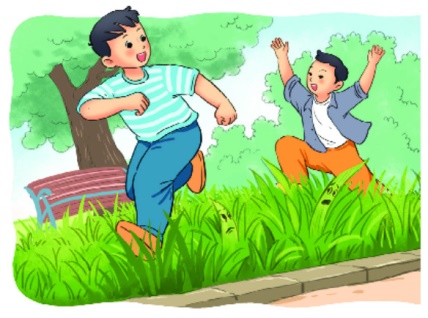 Mùa xuân đã đến. Cỏ trong công viên bừng tỉnh sau giấc ngủ đông. Từng đàn én từ phương Nam trở về. Trẻ em chơi đùa dưới ánh mặt trời ấm áp.
Một hôm, chị én nâu đang sửa soạn đi ngủ thì nghe thấy tiếng khóc thút thít. Lần theo tiếng khóc, én nâu tìm đến công viên nhỏ. Thấy một cây cỏ non  đang khóc, én nâu hỏi:
- Em bị ốm à?
Cỏ non khóc nấc lên:
- Chị ơi, em không đứng thẳng được nữa. Các bạn nhỏ đã đến đây chơi đùa và giẫm lên em.
Én nâu lặng đi một phút rồi bỗng reo lên:
- Đừng khóc nữa! Chị sẽ giúp em.
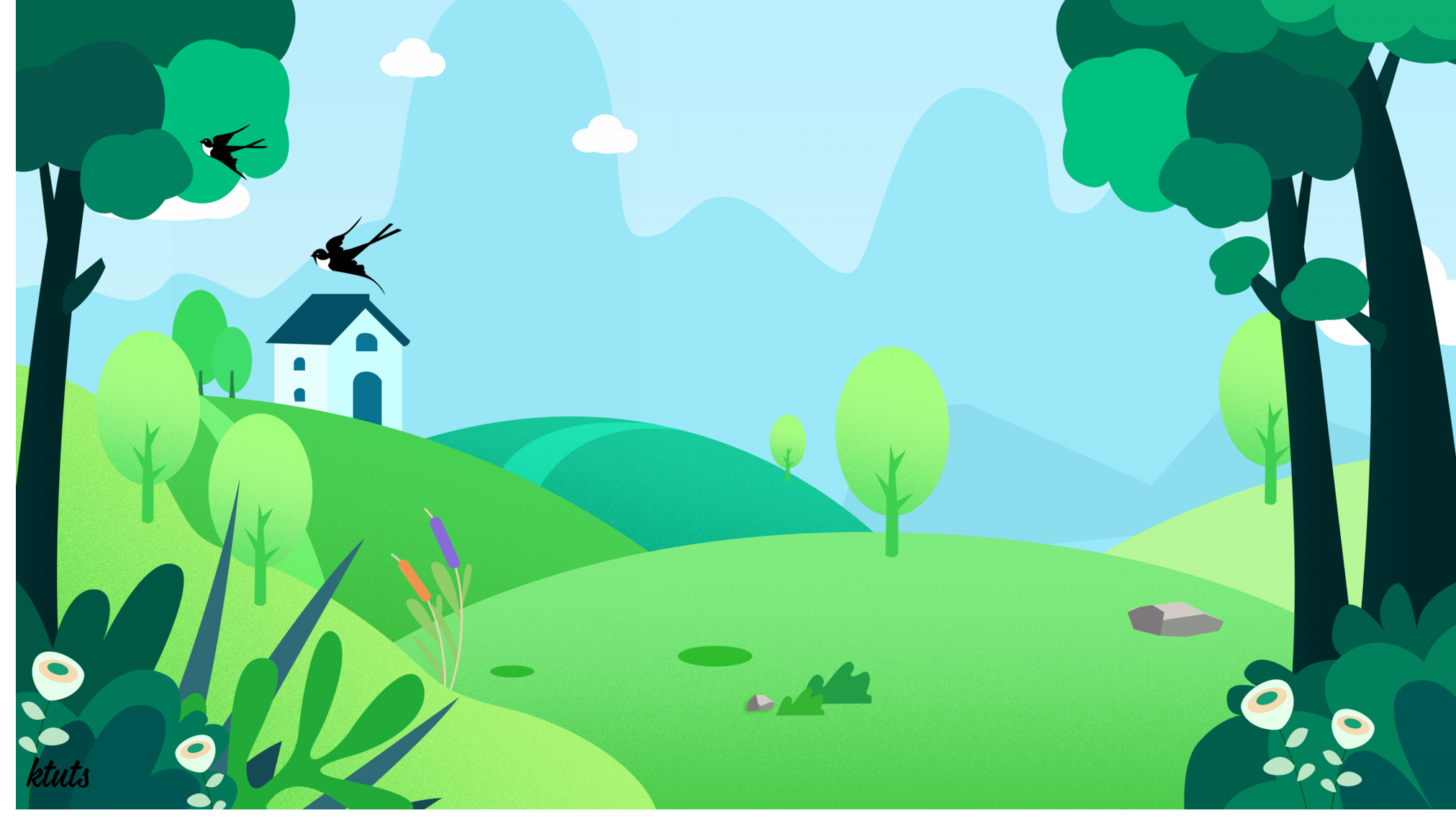 Thế rồi, én nâu gọi thêm rất nhiều bạn của mình. Suốt đêm, cả đàn én ra sức đi tìm cỏ khô tết thành dòng chữ “Không giẫm chân lên cỏ!” đặt bên cạnh bãi cỏ. Xong việc, én nâu tươi cười bảo cỏ non:
- Từ nay em yên tâm rồi. Không còn ai giẫm lên em nữa đâu.
Cỏ non nhoẻn miệng cười và cảm ơn chị én nâu.
(Theo 365 truyện kể hằng đêm )
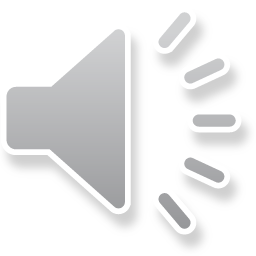 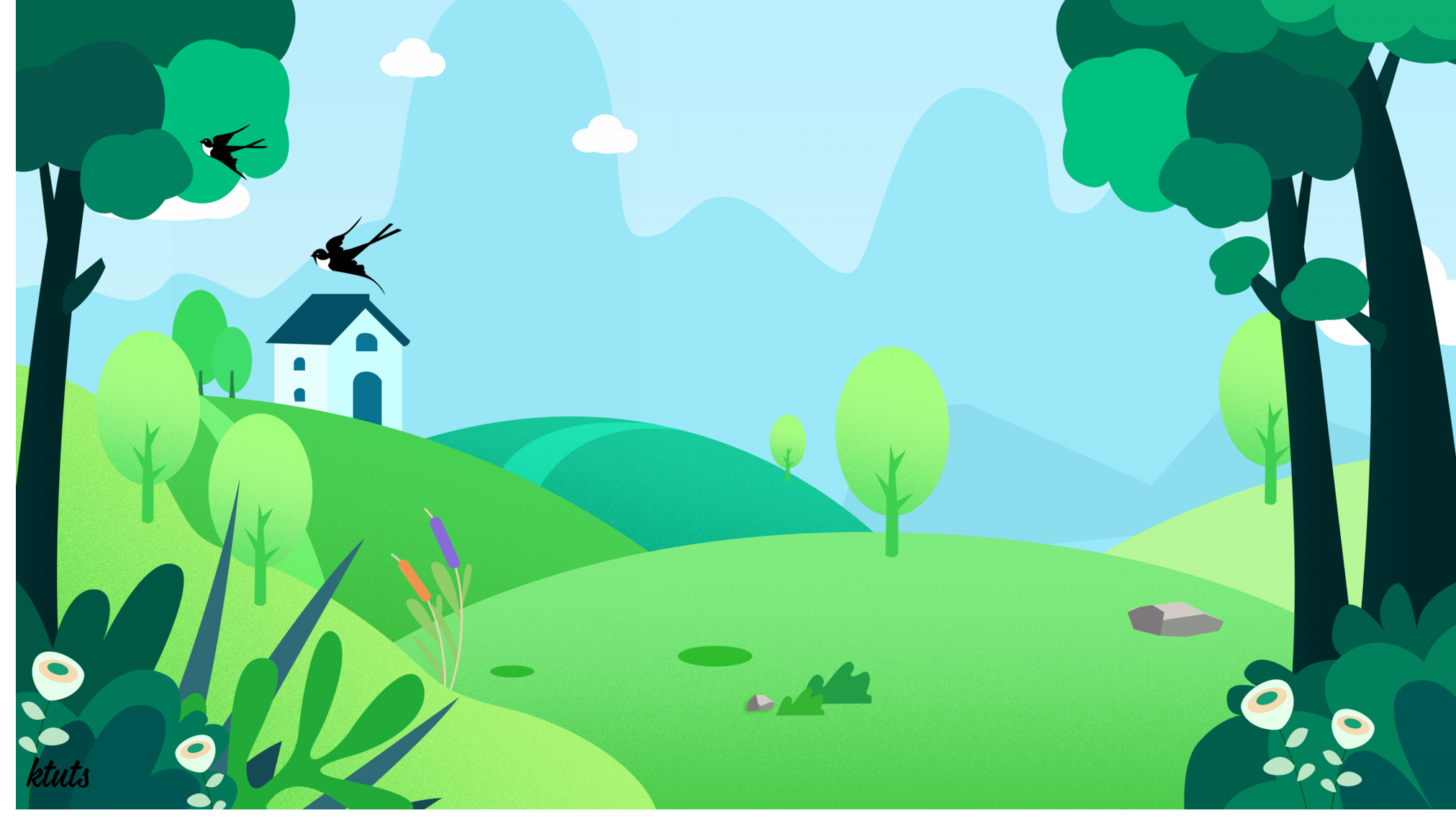 Chia đoạn
CỎ NON CƯỜI RỒI
Mùa xuân đã đến. Cỏ trong công viên bừng tỉnh sau giấc ngủ đông. Từng đàn én từ phương Nam trở về. Trẻ em chơi đùa dưới ánh mặt trời ấm áp.
Một hôm, chị én nâu đang sửa soạn đi ngủ thì nghe thấy tiếng khóc thút thít. Lần theo tiếng khóc, én nâu tìm đến công viên nhỏ. Thấy một cây cỏ non  đang khóc, én nâu hỏi:
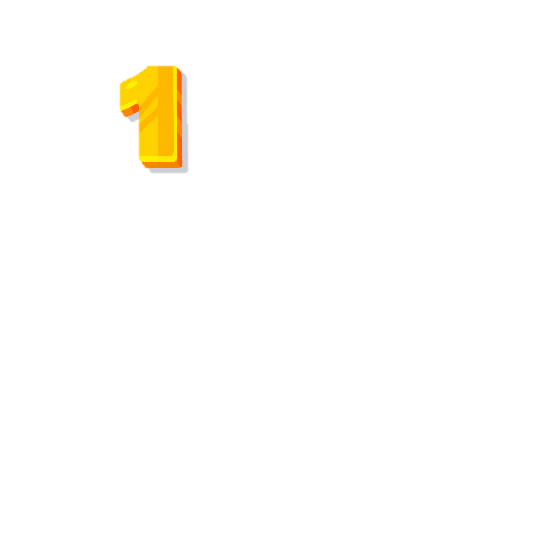 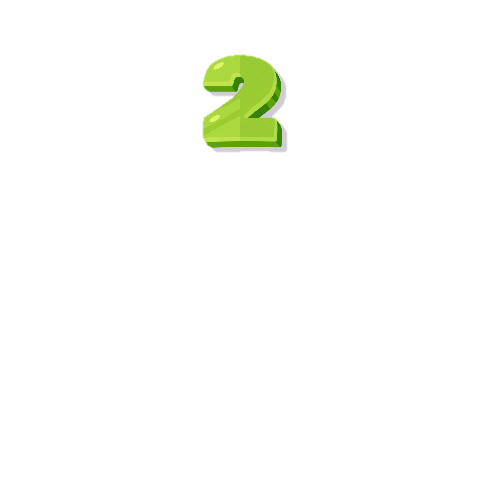 - Em bị ốm à?
Cỏ non khóc nấc lên:
- Chị ơi, em không đứng thẳng được nữa. Các bạn nhỏ đã đến đây chơi đùa và giẫm lên em.
Én nâu lặng đi một phút rồi bỗng reo lên:
- Đừng khóc nữa! Chị sẽ giúp em.
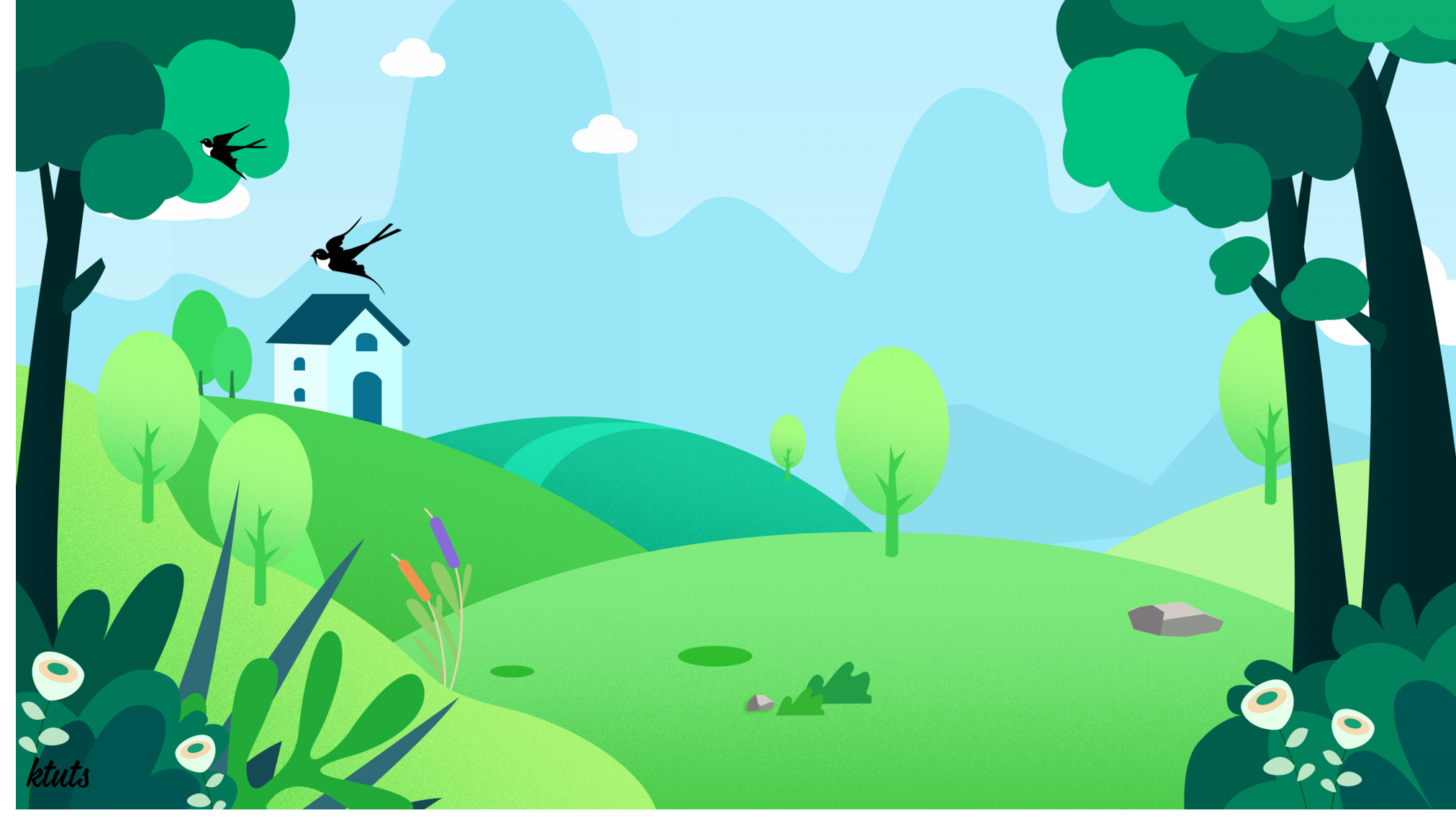 Thế rồi, én nâu gọi thêm rất nhiều bạn của mình. Suốt đêm, cả đàn én ra sức đi tìm cỏ khô tết thành dòng chữ “Không giẫm chân lên cỏ!” đặt bên cạnh bãi cỏ. Xong việc, én nâu tươi cười bảo cỏ non:
- Từ nay em yên tâm rồi. Không còn ai giẫm lên em nữa đâu.
Cỏ non nhoẻn miệng cười và cảm ơn chị én nâu.
(Theo 365 truyện kể hằng đêm )
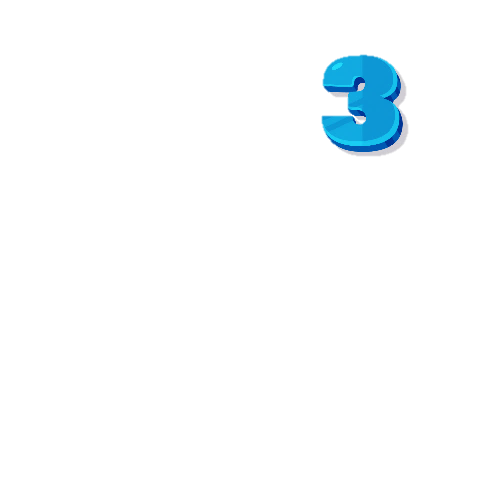 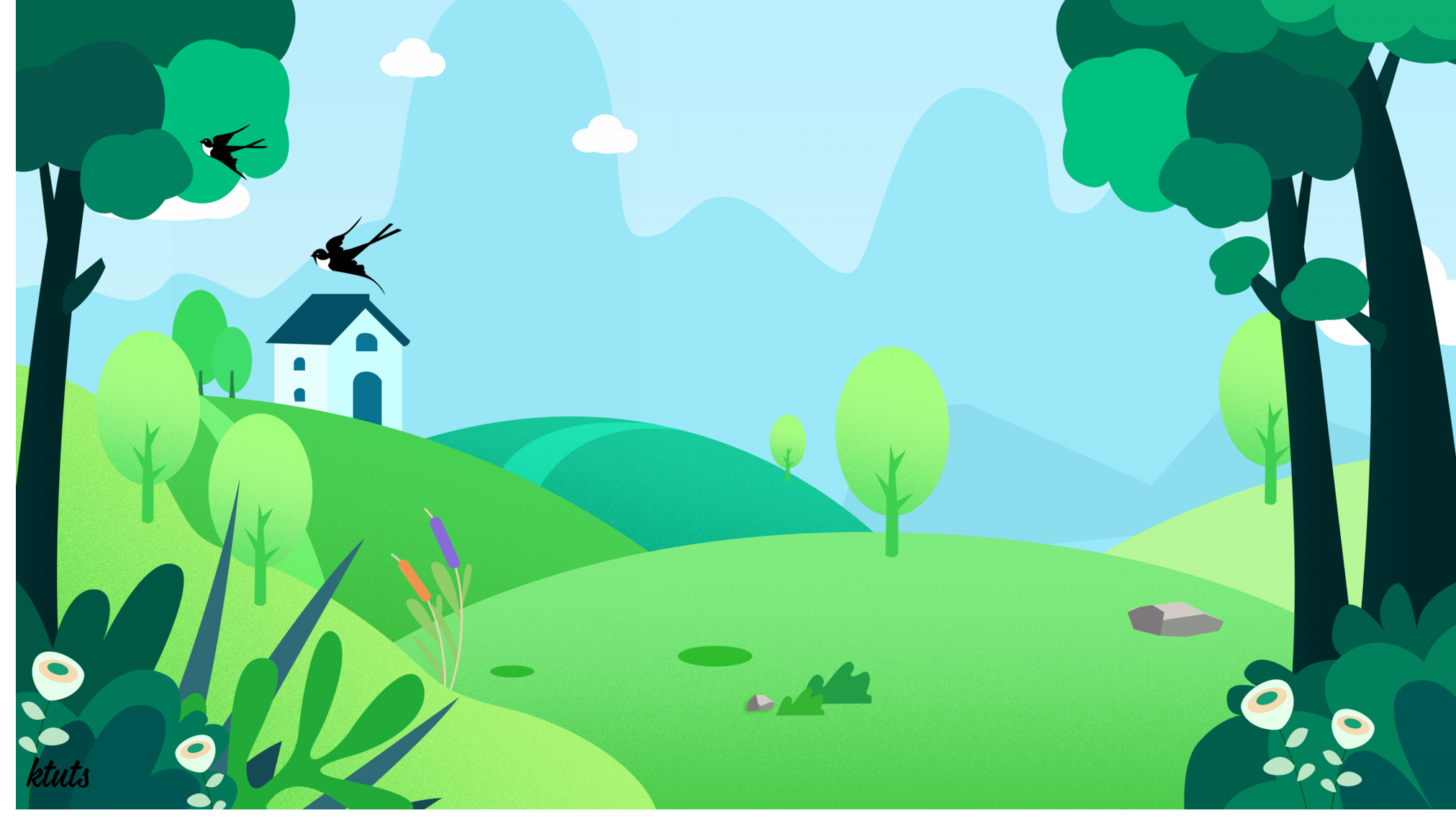 Đọc nối tiếp
CỎ NON CƯỜI RỒI
Mùa xuân đã đến. Cỏ trong công viên bừng tỉnh sau giấc ngủ đông. Từng đàn én từ phương Nam trở về. Trẻ em chơi đùa dưới ánh mặt trời ấm áp.
Một hôm, chị én nâu đang sửa soạn đi ngủ thì nghe thấy tiếng khóc thút thít. Lần theo tiếng khóc, én nâu tìm đến công viên nhỏ. Thấy một cây cỏ non  đang khóc, én nâu hỏi:
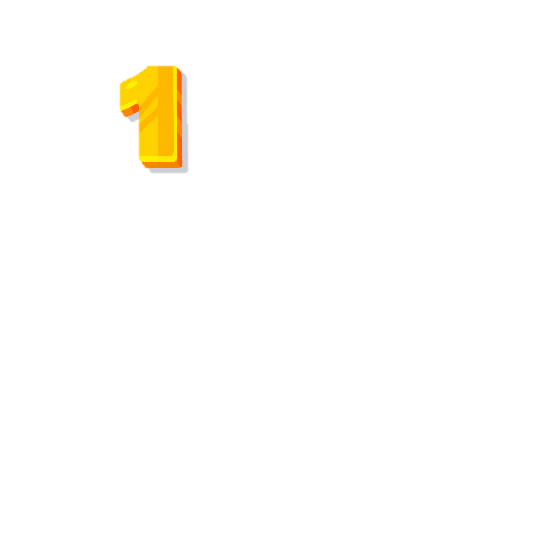 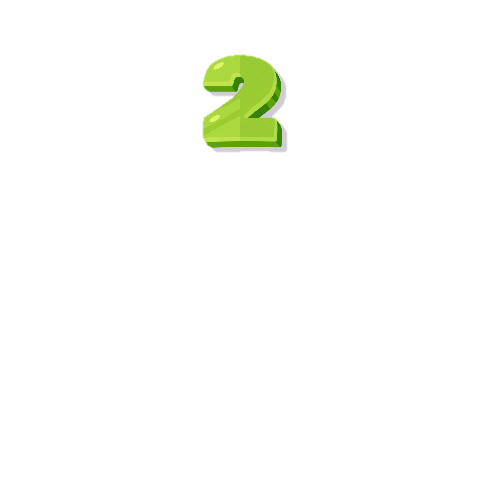 - Em bị ốm à?
Cỏ non khóc nấc lên:
- Chị ơi, em không đứng thẳng được nữa. Các bạn nhỏ đã đến đây chơi đùa và giẫm lên em.
Én nâu lặng đi một phút rồi bỗng reo lên:
- Đừng khóc nữa! Chị sẽ giúp em.
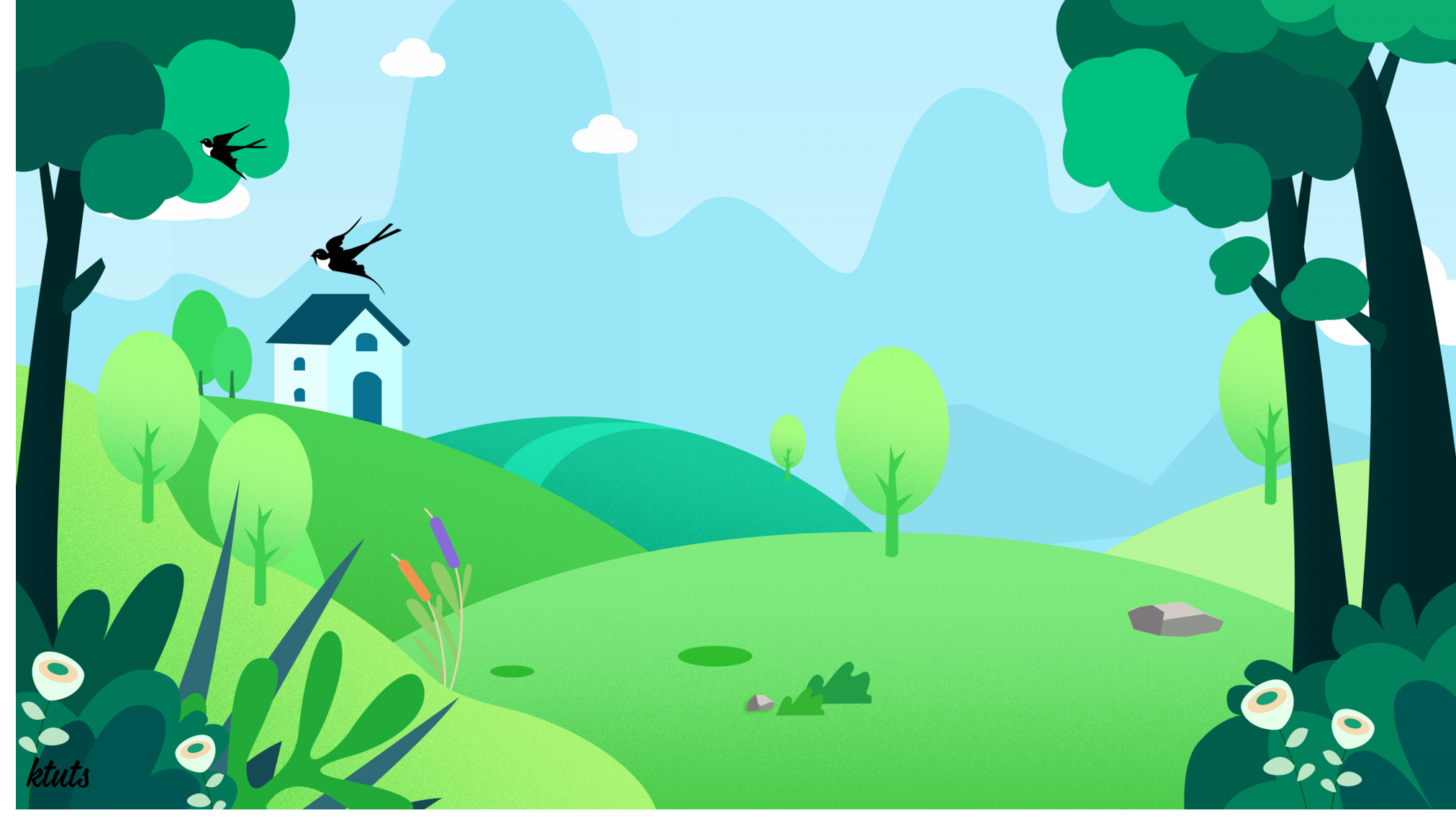 Thế rồi, én nâu gọi thêm rất nhiều bạn của mình. Suốt đêm, cả đàn én ra sức đi tìm cỏ khô tết thành dòng chữ “Không giẫm chân lên cỏ!” đặt bên cạnh bãi cỏ. Xong việc én nâu tươi cười bảo cỏ non:
- Từ nay em yên tâm rồi. Không còn ai giẫm lên em nữa đâu.
Cỏ non nhoẻn miệng cười và cảm ơn chị én nâu.
(Theo 365 truyện kể hằng đêm )
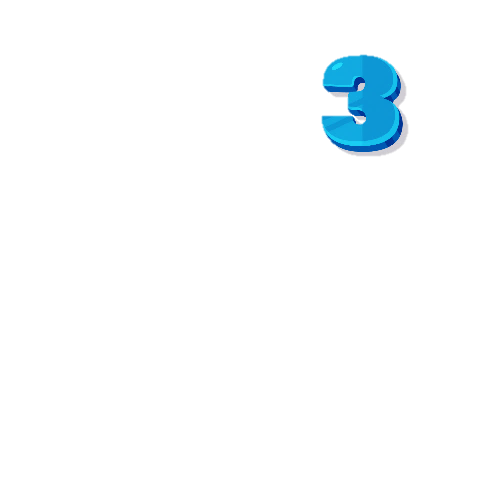 LUYỆN ĐỌC TỪ
én nâu
sửa soạn
thút thít
cỏ non
nấc lên
nhoẻn miệng cười
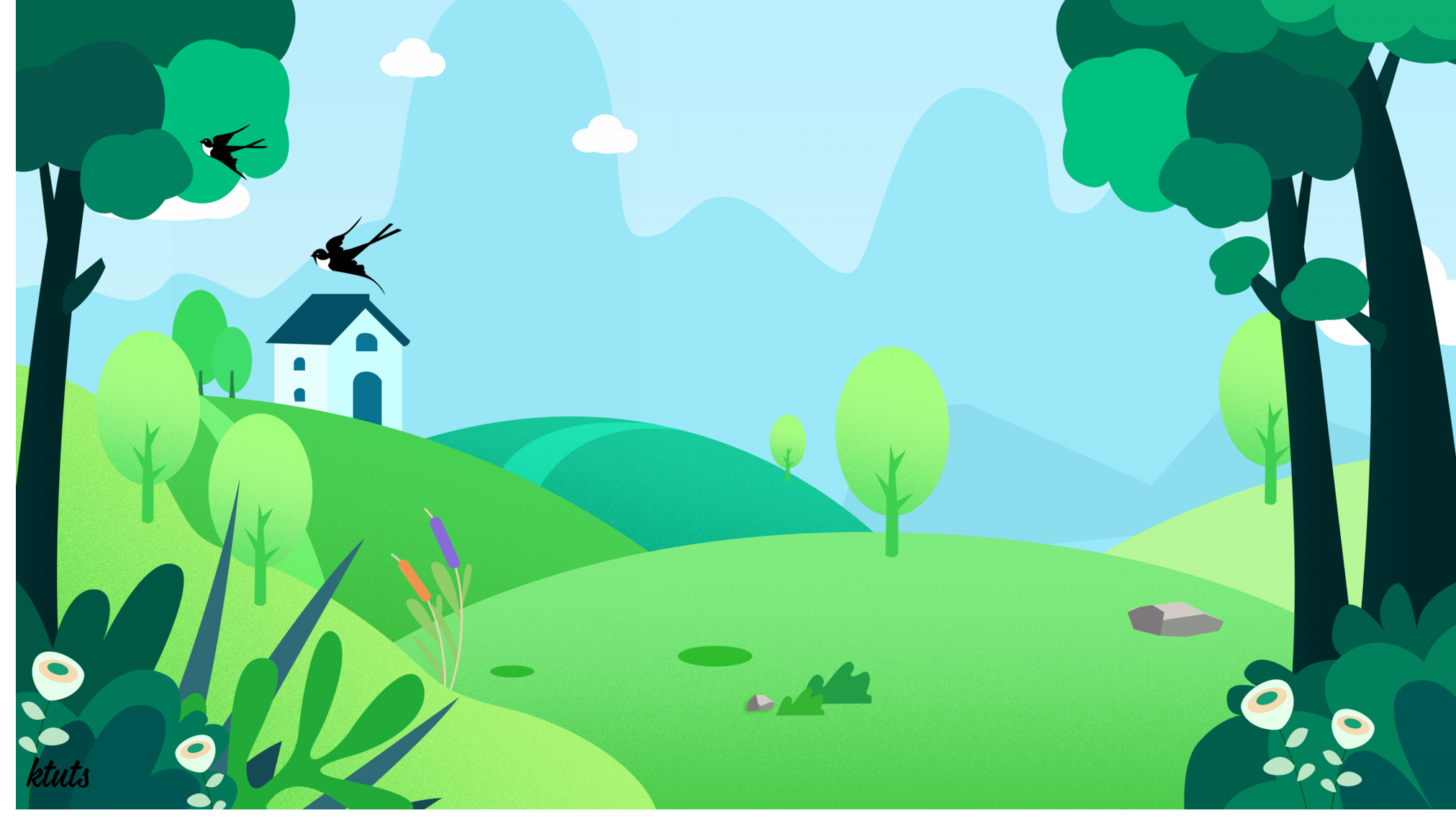 CỎ NON CƯỜI RỒI
Mùa xuân đã đến. Cỏ trong công viên bừng tỉnh sau giấc ngủ đông. Từng đàn én từ phương Nam trở về. Trẻ em chơi đùa dưới ánh mặt trời ấm áp.
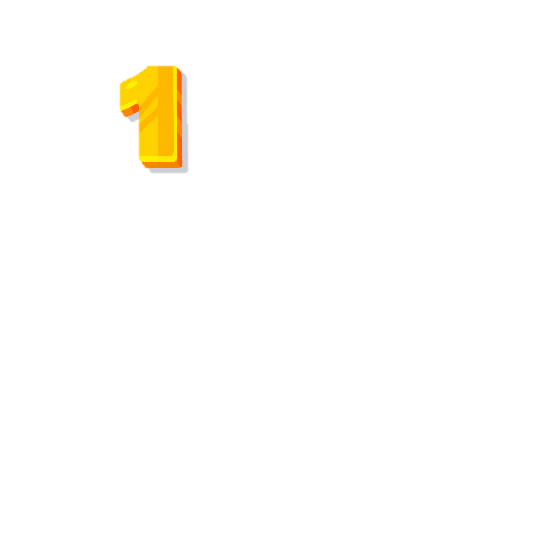 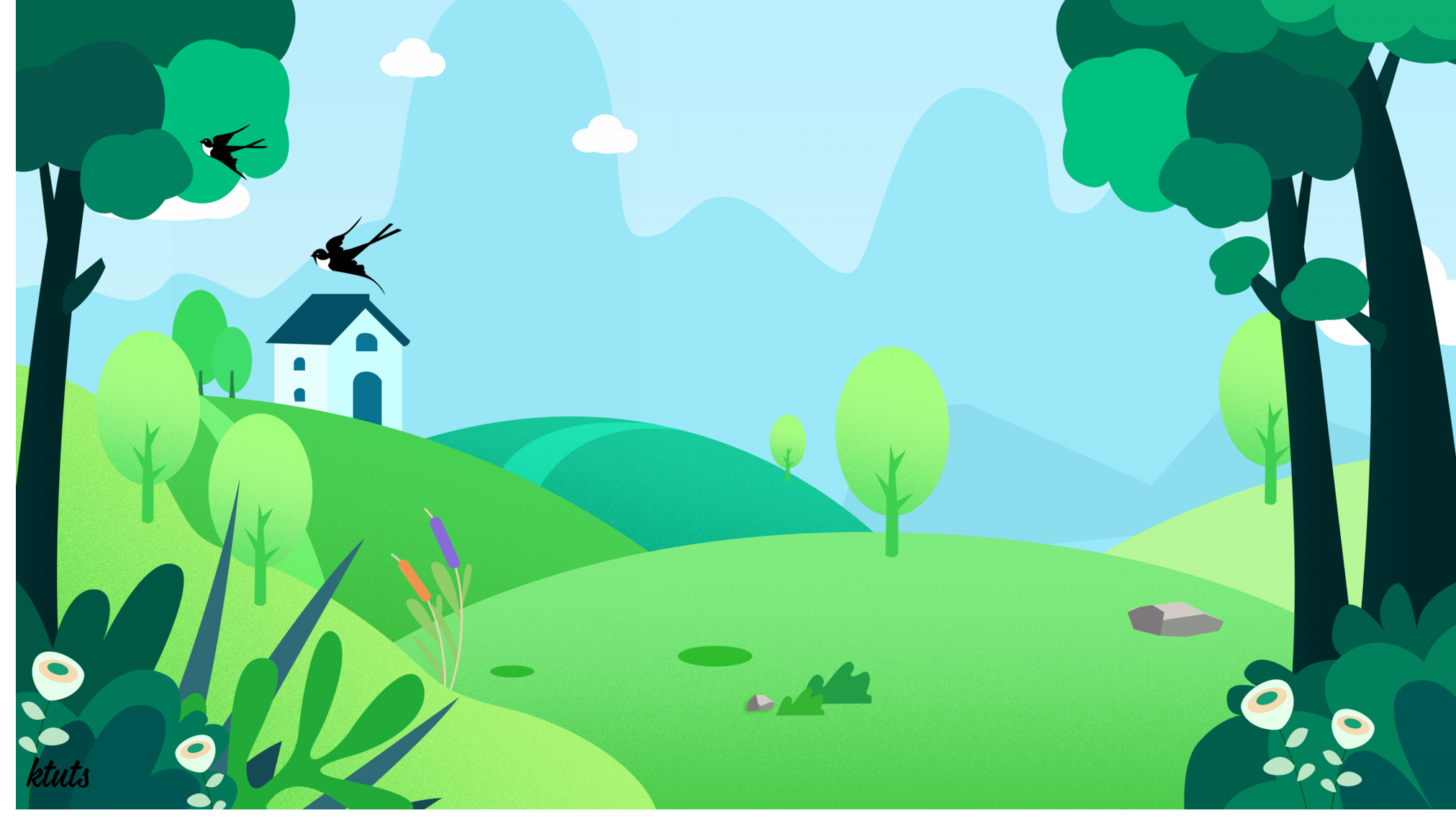 Một hôm, chị én nâu đang sửa soạn đi ngủ thì nghe thấy tiếng khóc thút thít. Lần theo tiếng khóc, én nâu tìm đến công viên nhỏ. Thấy một cây cỏ non  đang khóc, én nâu hỏi:
- Em bị ốm à?
Cỏ non khóc nấc lên:
- Chị ơi, em không đứng thẳng được nữa. Các bạn nhỏ đã đến đây chơi đùa và giẫm lên em.
Én nâu lặng đi một phút rồi bỗng reo lên:
- Đừng khóc nữa! Chị sẽ giúp em.
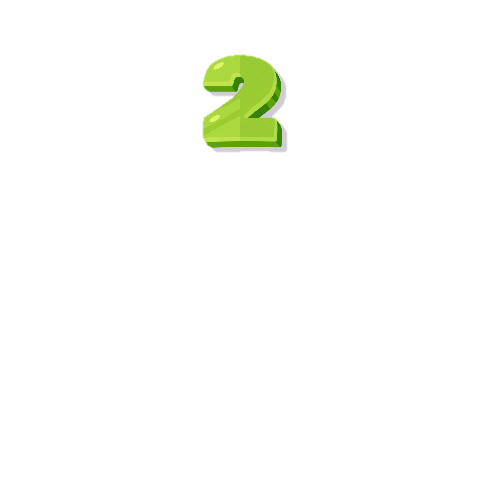 Giải nghĩa từ: 
thút thít: tiếng khóc nhỏ và ngắt quãng.
LUYỆN ĐỌC CÂU
Một hôm, chị én nâu đang sửa soạn đi ngủ thì nghe thấy tiếng khóc thút thít.
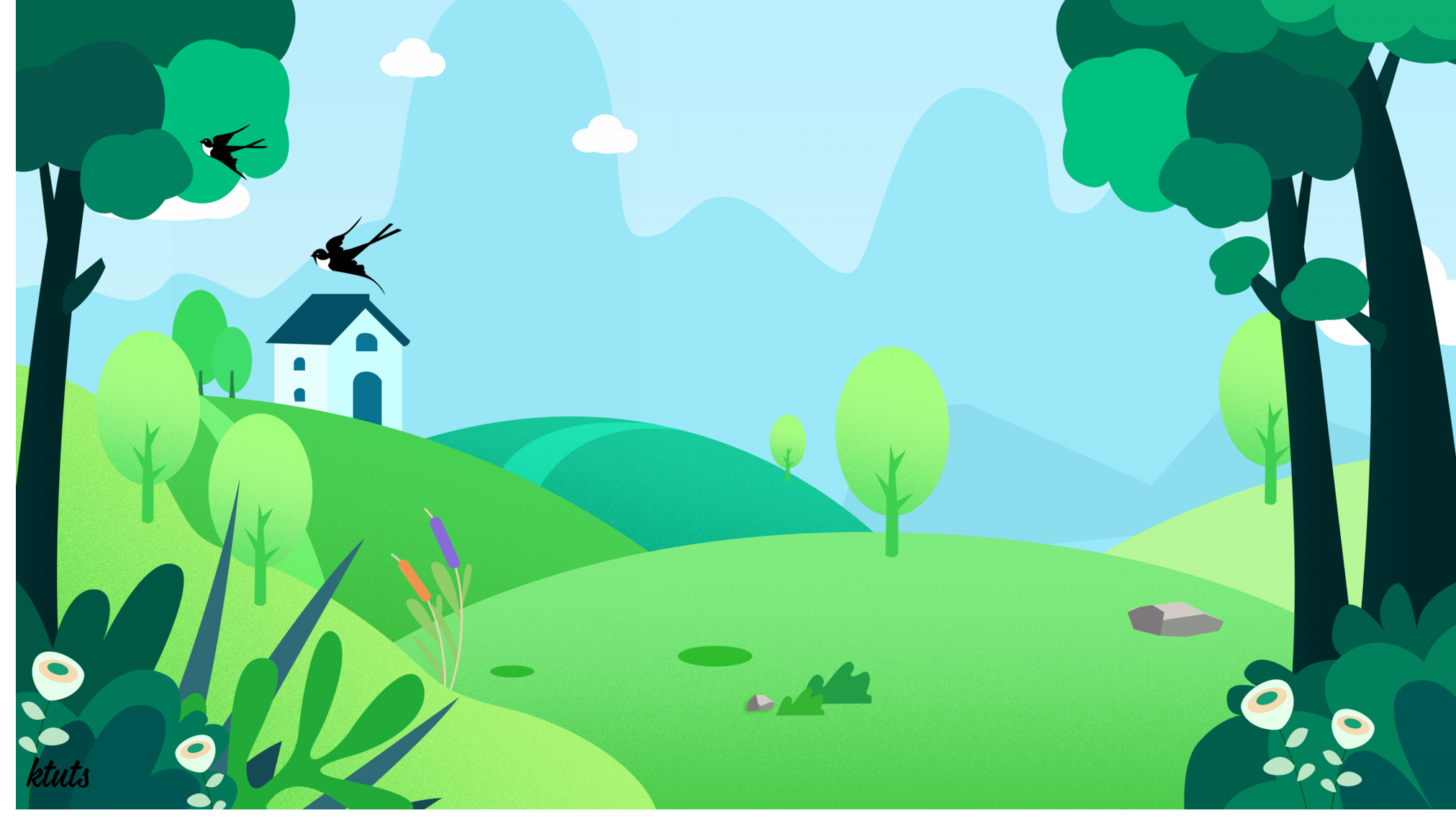 Thế rồi, én nâu gọi thêm rất nhiều bạn của mình. Suốt đêm, cả đàn én ra sức đi tìm cỏ khô tết thành dòng chữ “Không giẫm chân lên cỏ!” đặt bên cạnh bãi cỏ. Xong việc én nâu tươi cười bảo cỏ non:
- Từ nay em yên tâm rồi. Không còn ai giẫm lên em nữa đâu.
Cỏ non nhoẻn miệng cười và cảm ơn chị én nâu.
(Theo 365 truyện kể hằng đêm )
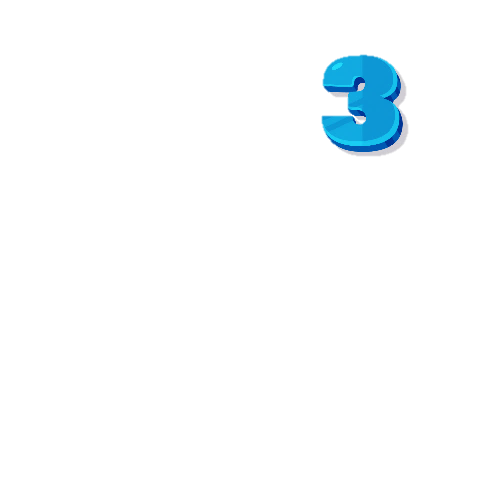 LUYỆN ĐỌC CÂU
Suốt đêm, cả đàn én ra sức đi tìm cỏ khô tết thành dòng chữ “Không giẫm chân lên cỏ!” đặt bên cạnh bãi cỏ.
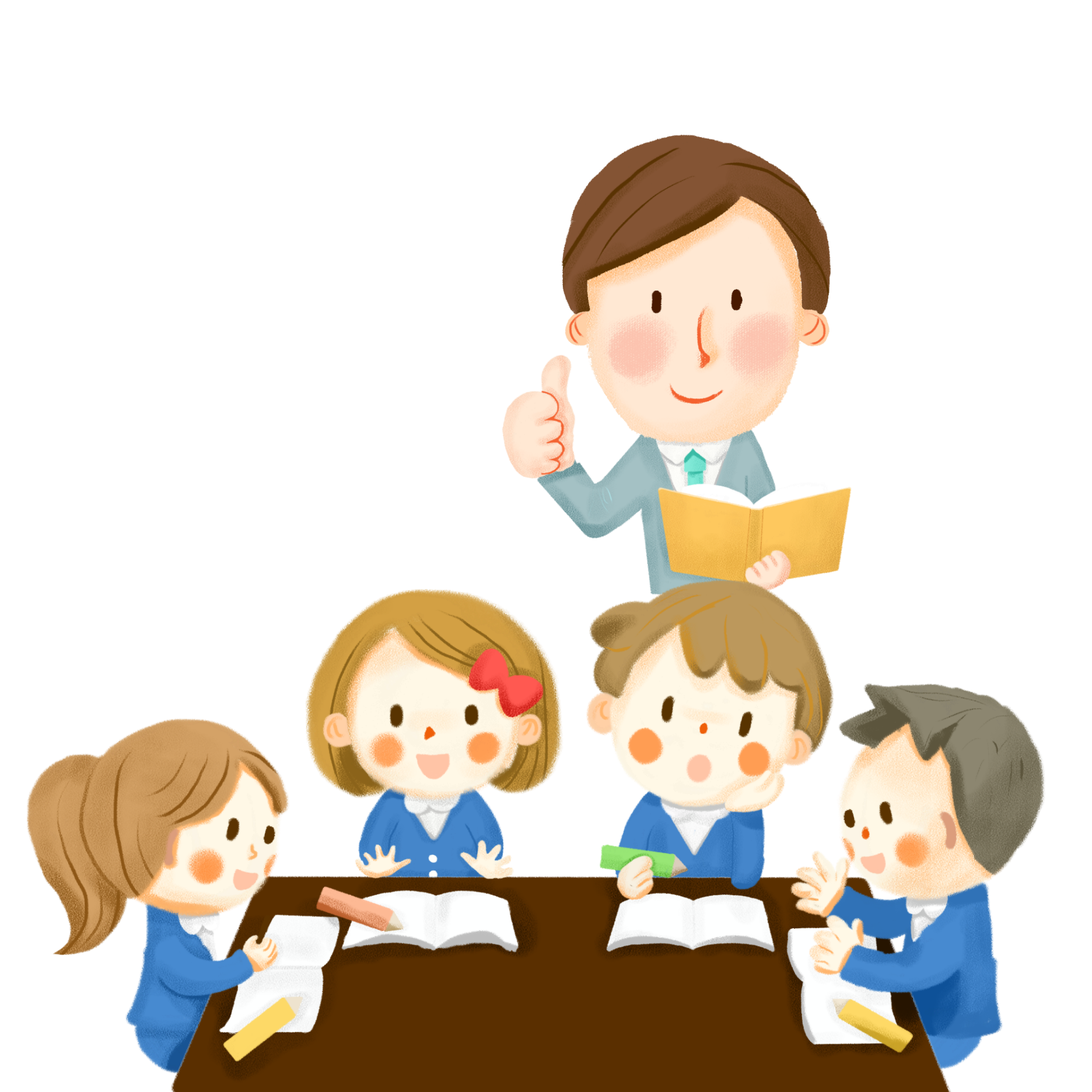 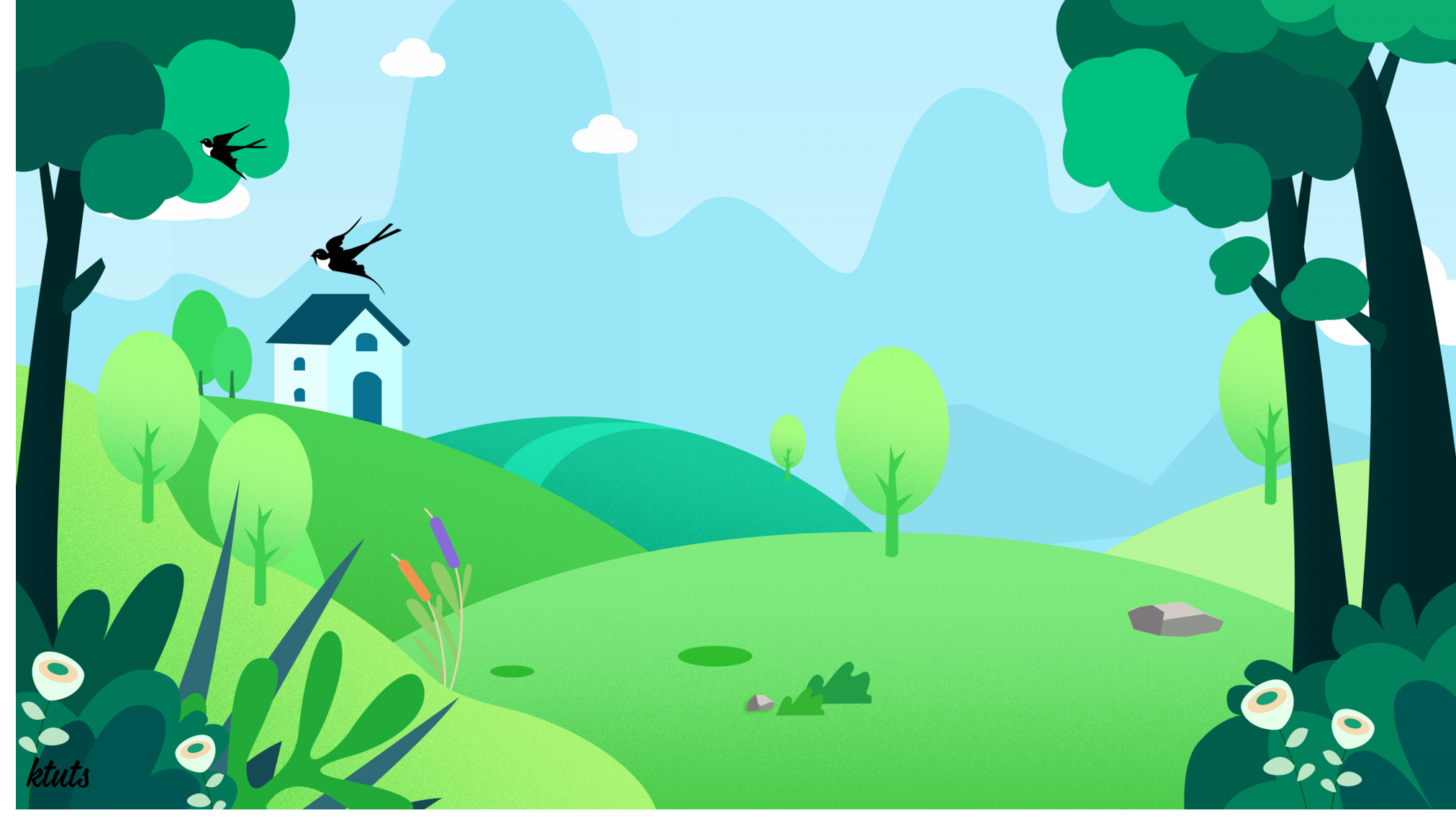 Luyện đọc nhóm 3
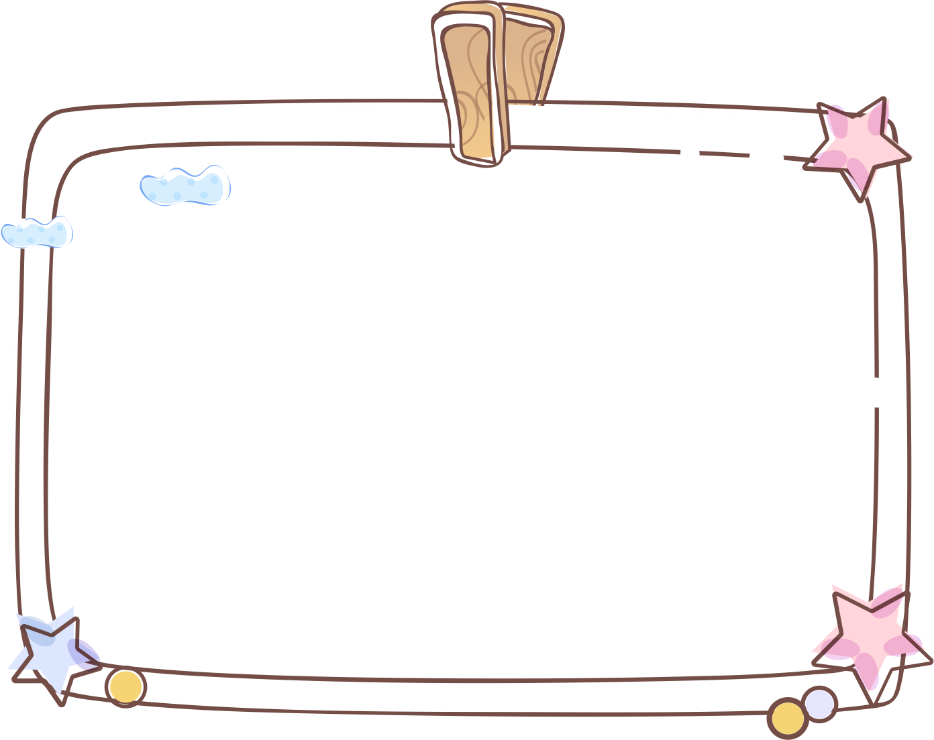 Yêu cầu
- Phân công đọc theo đoạn
- Tất cả thành viên đều đọc
- Sửa lỗi cho bạn nếu bạn đọc chưa đúng.
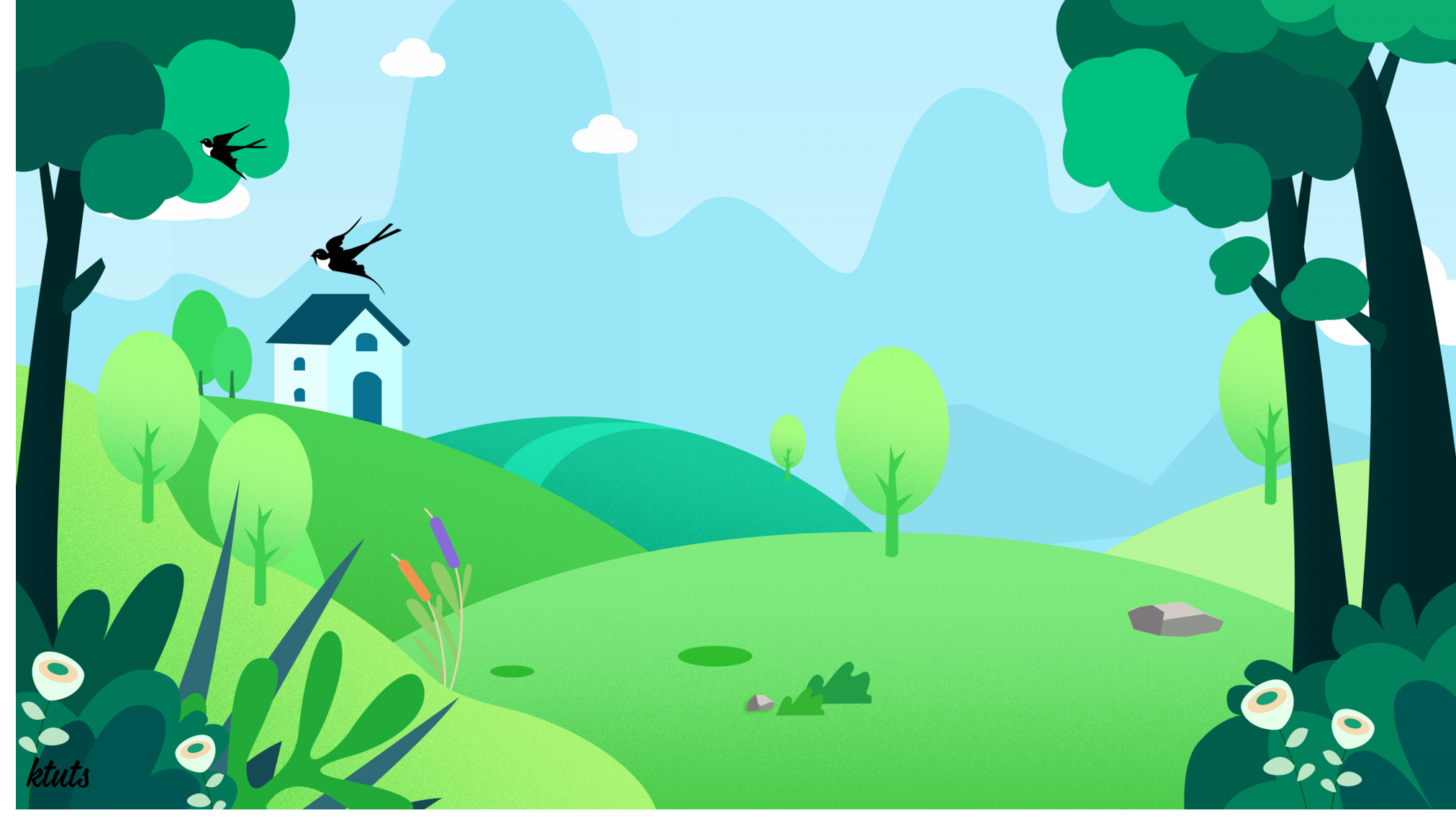 Đọc toàn bài
CỎ NON CƯỜI RỒI
Mùa xuân đã đến. Cỏ trong công viên bừng tỉnh sau giấc ngủ đông. Từng đàn én từ phương Nam trở về. Trẻ em chơi đùa dưới ánh mặt trời ấm áp.
Một hôm, chị én nâu đang sửa soạn đi ngủ thì nghe thấy tiếng khóc thút thít. Lần theo tiếng khóc, én nâu tìm đến công viên nhỏ. Thấy một cây cỏ non  đang khóc, én nâu hỏi:
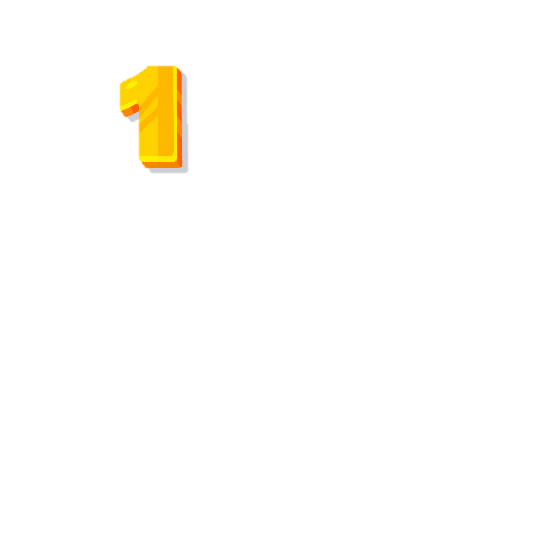 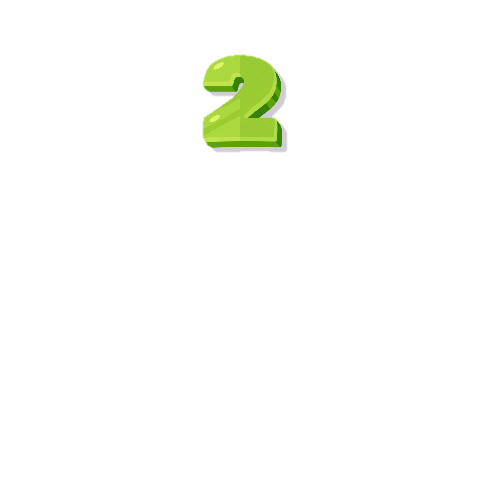 - Em bị ốm à?
Cỏ non khóc nấc lên:
- Chị ơi, em không đứng thẳng được nữa. Các bạn nhỏ đã đến đây chơi đùa và giẫm lên em.
Én nâu lặng đi một phút rồi bỗng reo lên:
- Đừng khóc nữa! Chị sẽ giúp em.
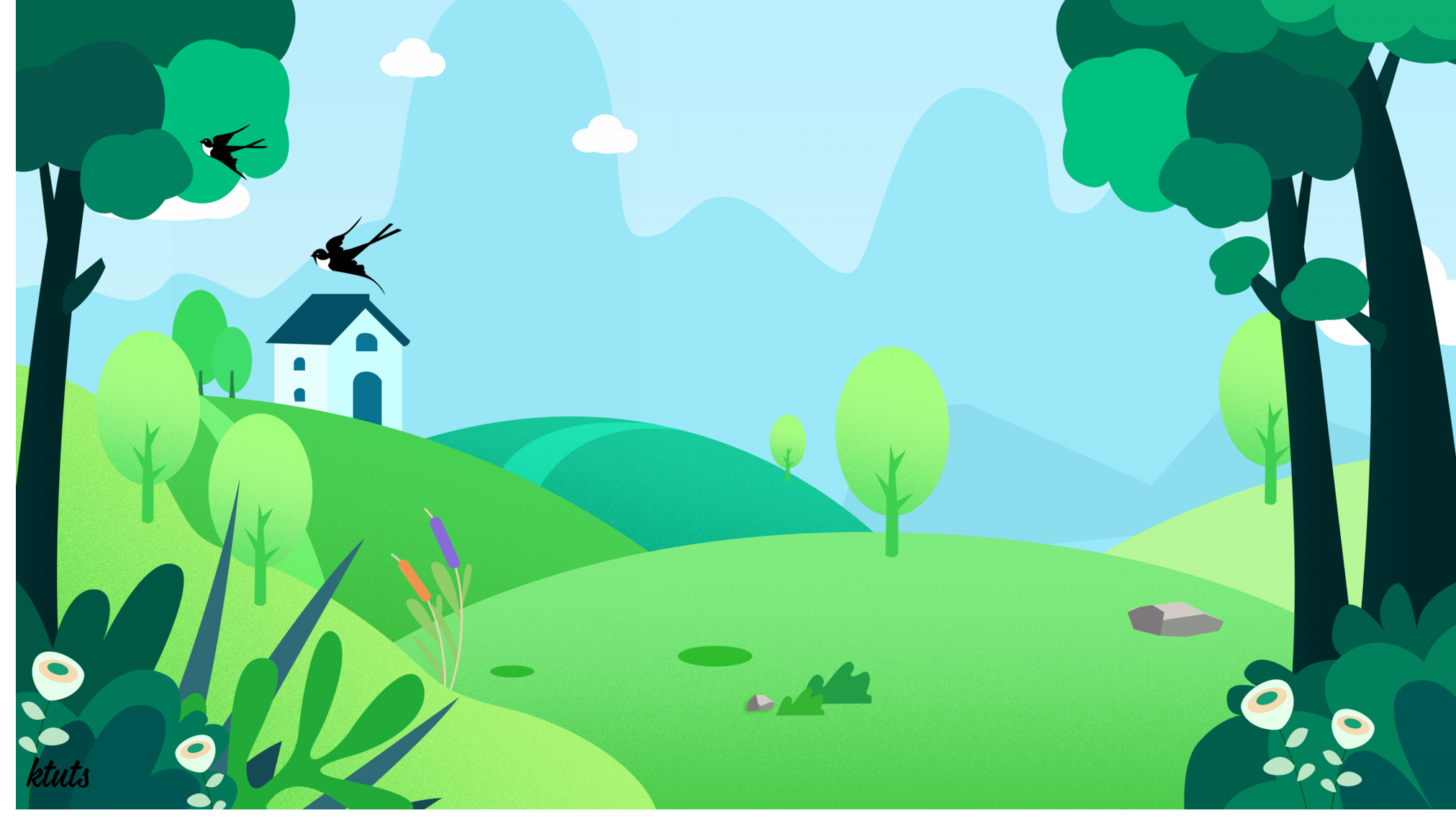 Thế rồi, én nâu gọi thêm rất nhiều bạn của mình. Suốt đêm, cả đàn én ra sức đi tìm cỏ khô tết thành dòng chữ “Không giẫm chân lên cỏ!” đặt bên cạnh bãi cỏ. Xong việc, én nâu tươi cười bảo cỏ non:
- Từ nay em yên tâm rồi. Không còn ai giẫm lên em nữa đâu.
Cỏ non nhoẻn miệng cười và cảm ơn chị én nâu.
(Theo 365 truyện kể hằng đêm )
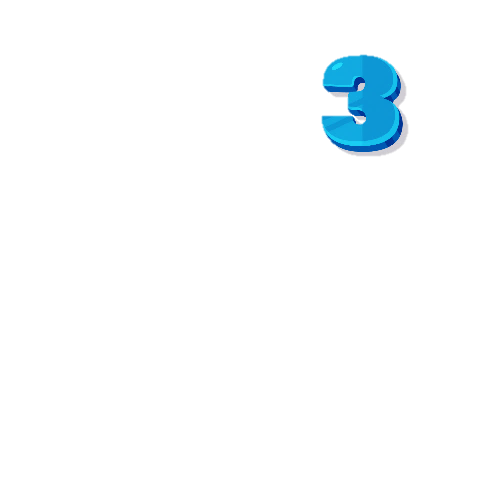 Trả lời câu hỏi
1. Nói tiếp câu tả cảnh mùa xuân trong công viên: 
 Cỏ (…)
 Đàn én (…)
 Trẻ em (…)
Cỏ bừng tỉnh giấc sau giấc ngủ đông.
Đàn én từ phương Nam trở về.
Trẻ em chơi đùa dưới ánh mặt trời ấm áp.
2. Vì sao cỏ non lại khóc?
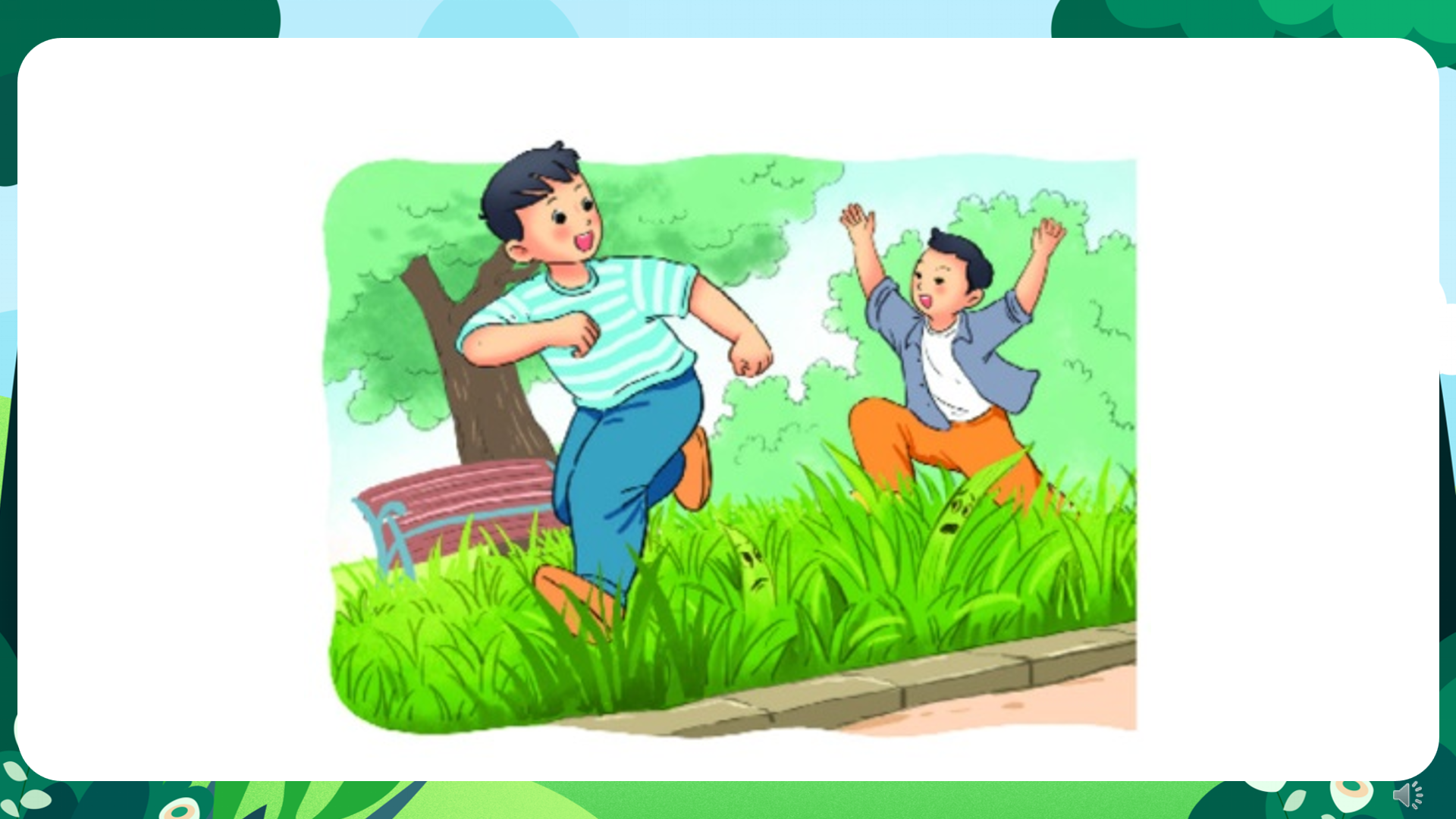 Cỏ non khóc vì các bạn nhỏ giẫm lên.
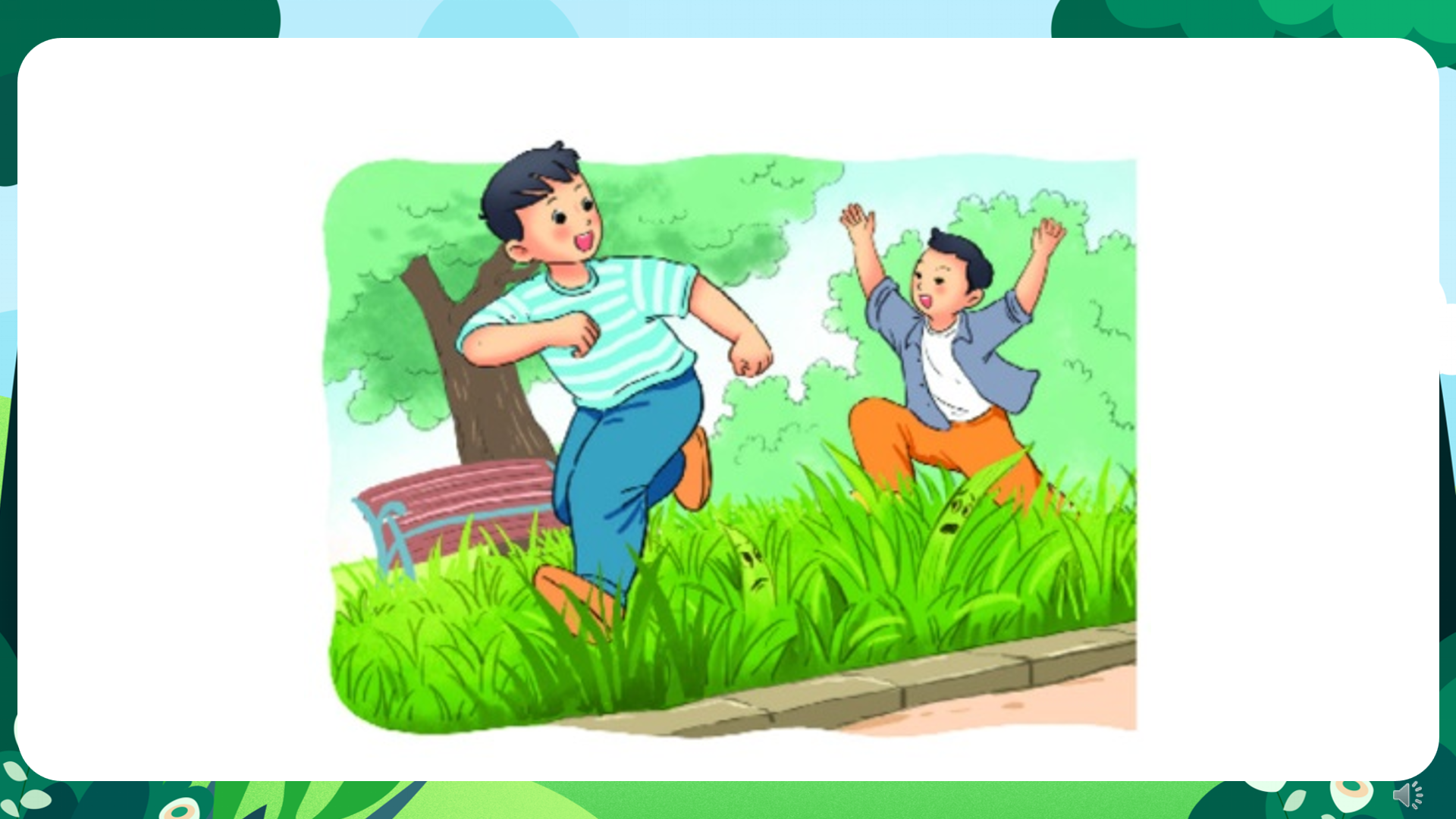 3. Thương cỏ non, chim én đã làm gì?
Chim én đã gọi thêm nhiều bạn ra sức đi tìm cỏ khô tết thành dòng chữ “Không giẫm chân lên cỏ” và đặt cạnh bãi cỏ để bảo vệ cỏ non.
4. Thay lời chim én, nói lời nhắn nhủ tới các bạn nhỏ.
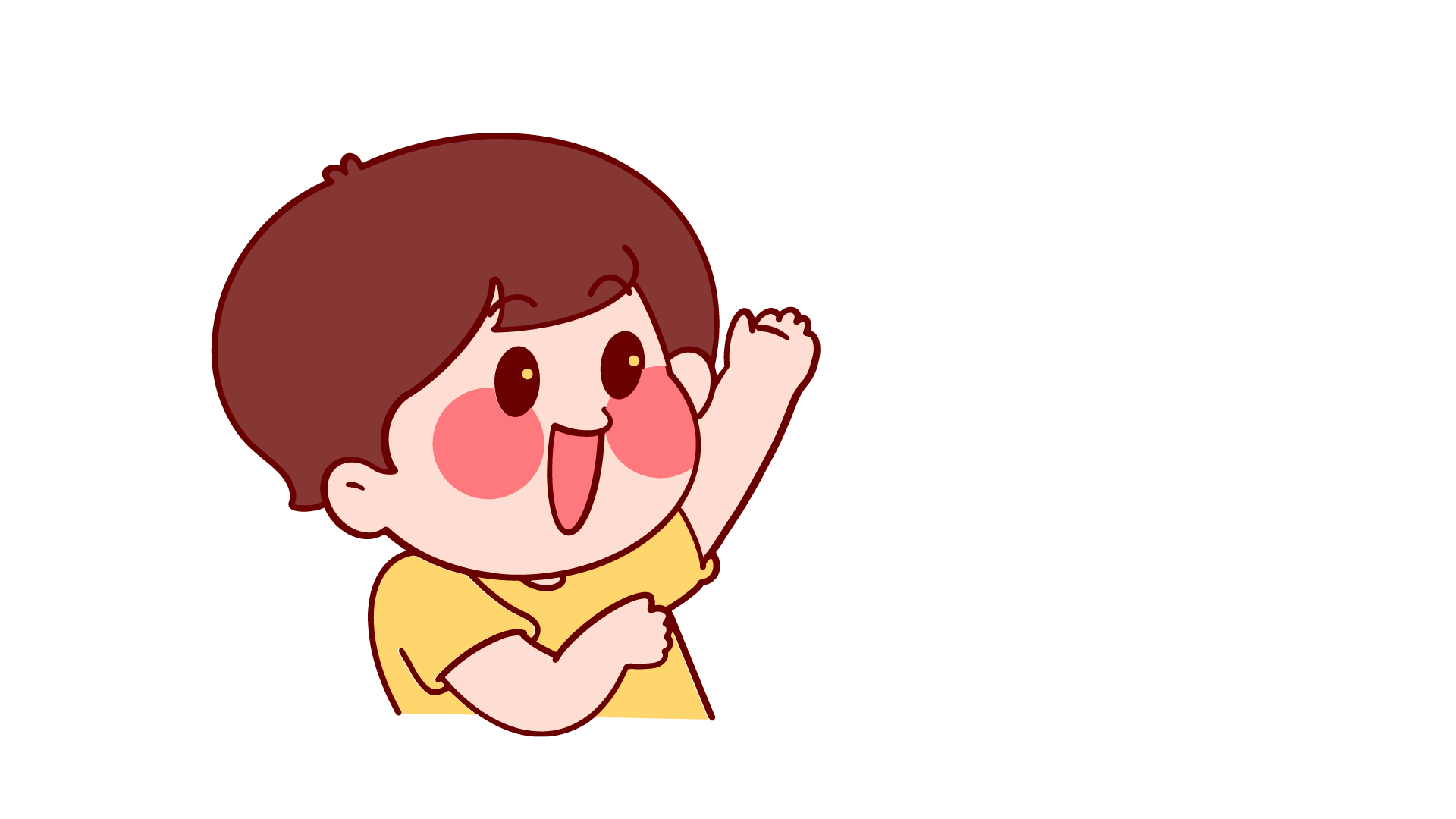 Các bạn ơi, để cỏ non có thể vui vẻ các bạn đừng giẫm lên cỏ nữa nhé!
Luyện đọc lại
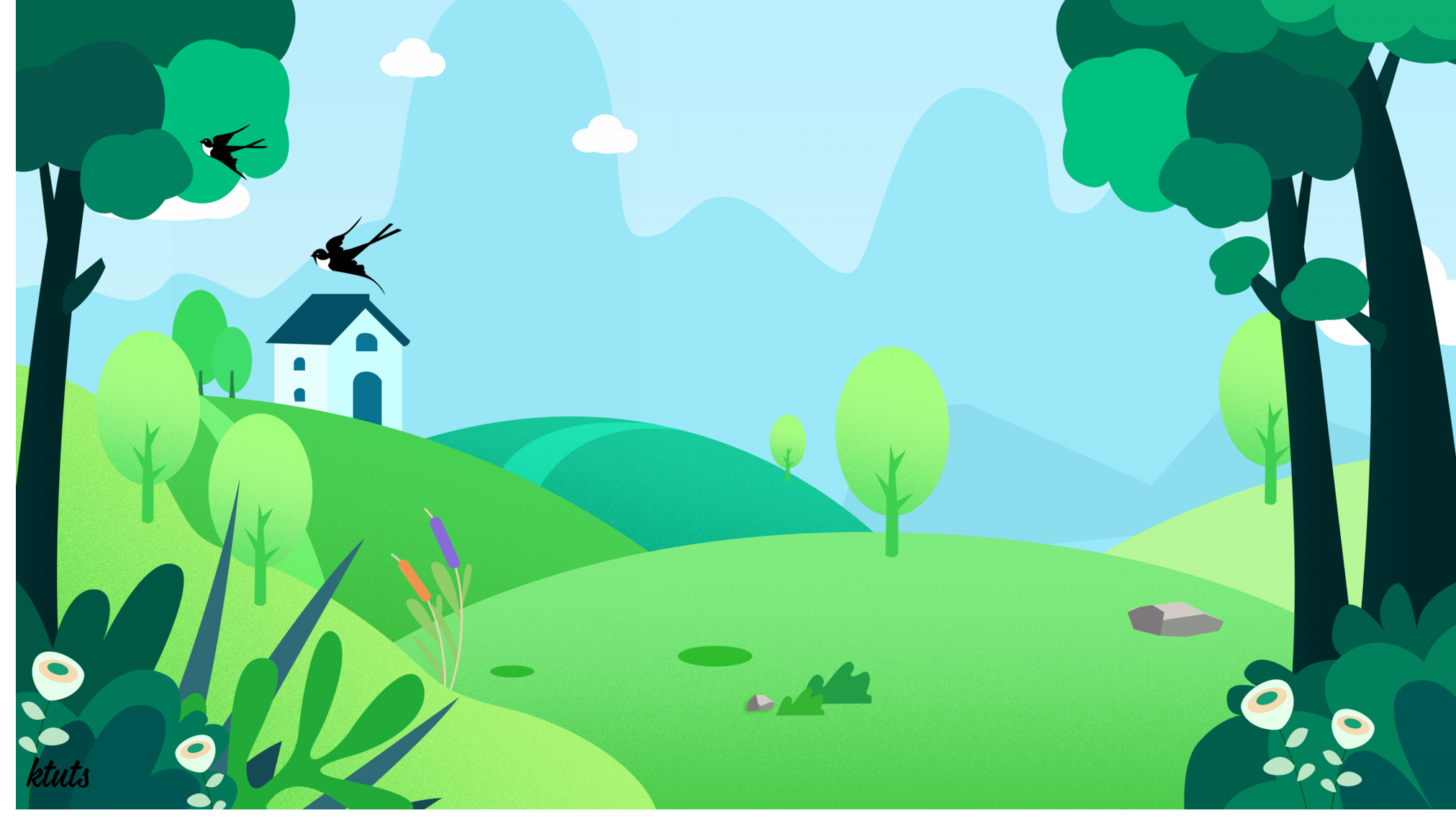 Luyện đọc lại
CỎ NON CƯỜI RỒI
Mùa xuân đã đến. Cỏ trong công viên bừng tỉnh sau giấc ngủ đông. Từng đàn én từ phương Nam trở về. Trẻ em chơi đùa dưới ánh mặt trời ấm áp.
Một hôm, chị én nâu đang sửa soạn đi ngủ thì nghe thấy tiếng khóc thút thít. Lần theo tiếng khóc, én nâu tìm đến công viên nhỏ. Thấy một cây cỏ non  đang khóc, én nâu hỏi:
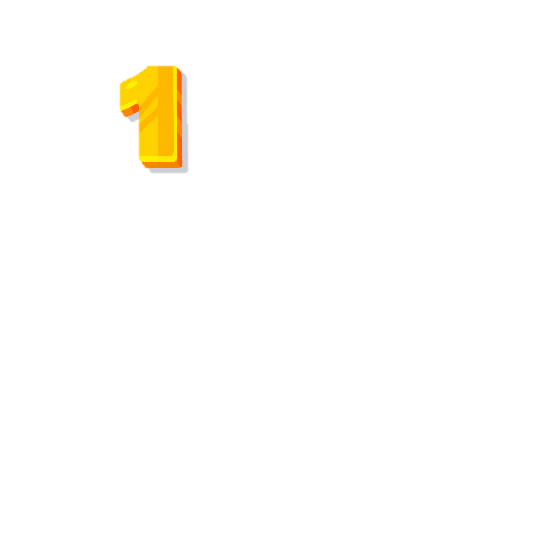 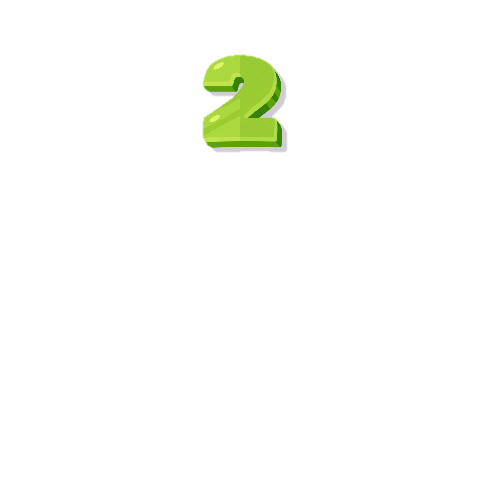 - Em bị ốm à?
Cỏ non khóc nấc lên:
- Chị ơi, em không đứng thẳng được nữa. Các bạn nhỏ đã đến đây chơi đùa và giẫm lên em.
Én nâu lặng đi một phút rồi bỗng reo lên:
- Đừng khóc nữa! Chị sẽ giúp em.
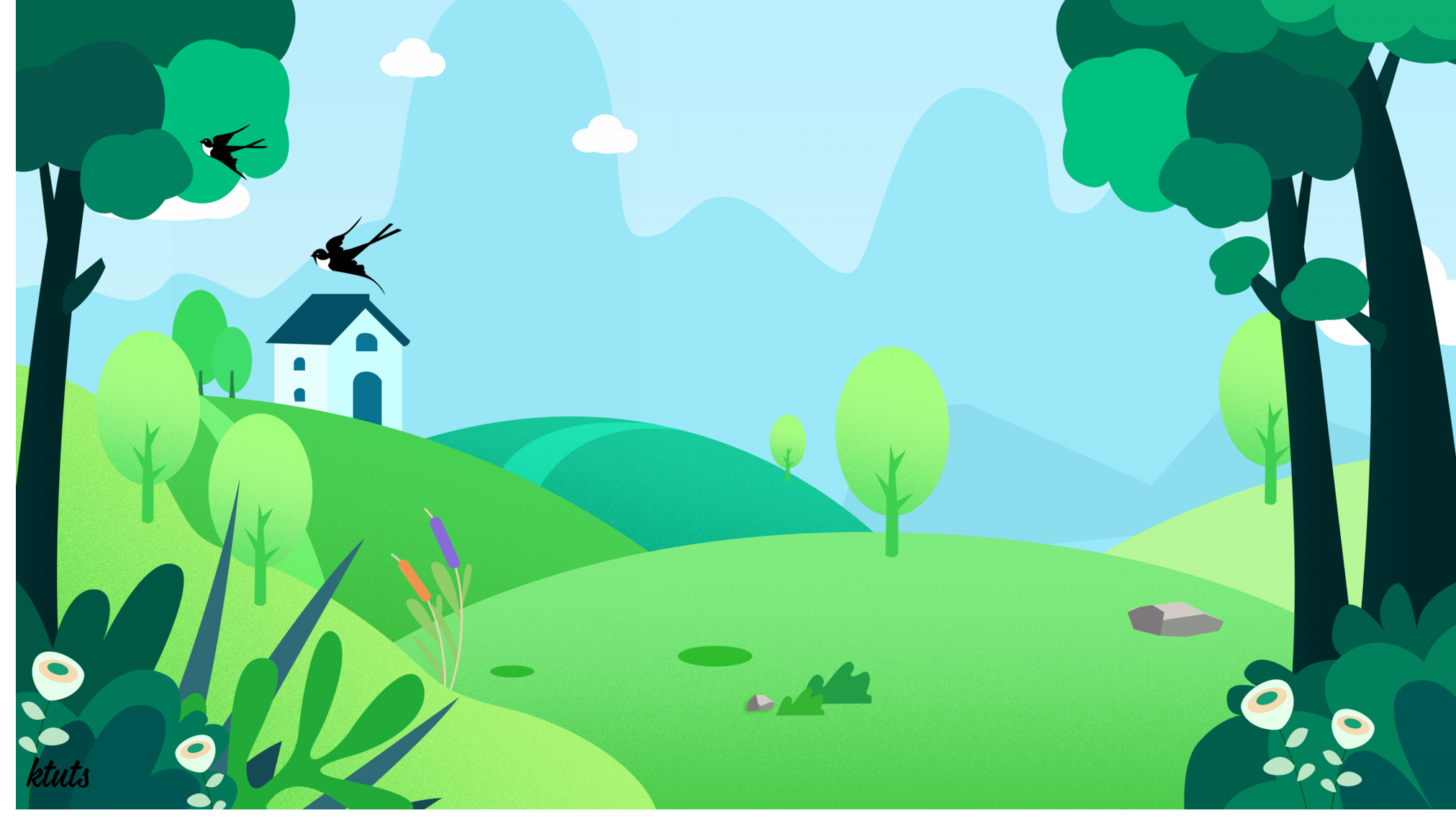 Thế rồi, én nâu gọi thêm rất nhiều bạn của mình. Suốt đêm, cả đàn én ra sức đi tìm cỏ khô tết thành dòng chữ “Không giẫm chân lên cỏ!” đặt bên cạnh bãi cỏ. Xong việc, én nâu tươi cười bảo cỏ non:
- Từ nay em yên tâm rồi. Không còn ai giẫm lên em nữa đâu.
Cỏ non nhoẻn miệng cười và cảm ơn chị én nâu.
(Theo 365 truyện kể hằng đêm )
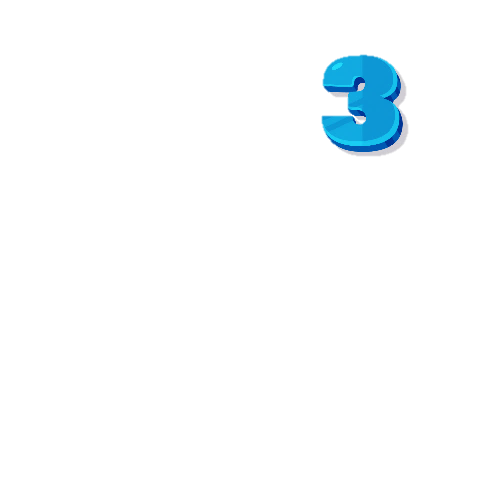 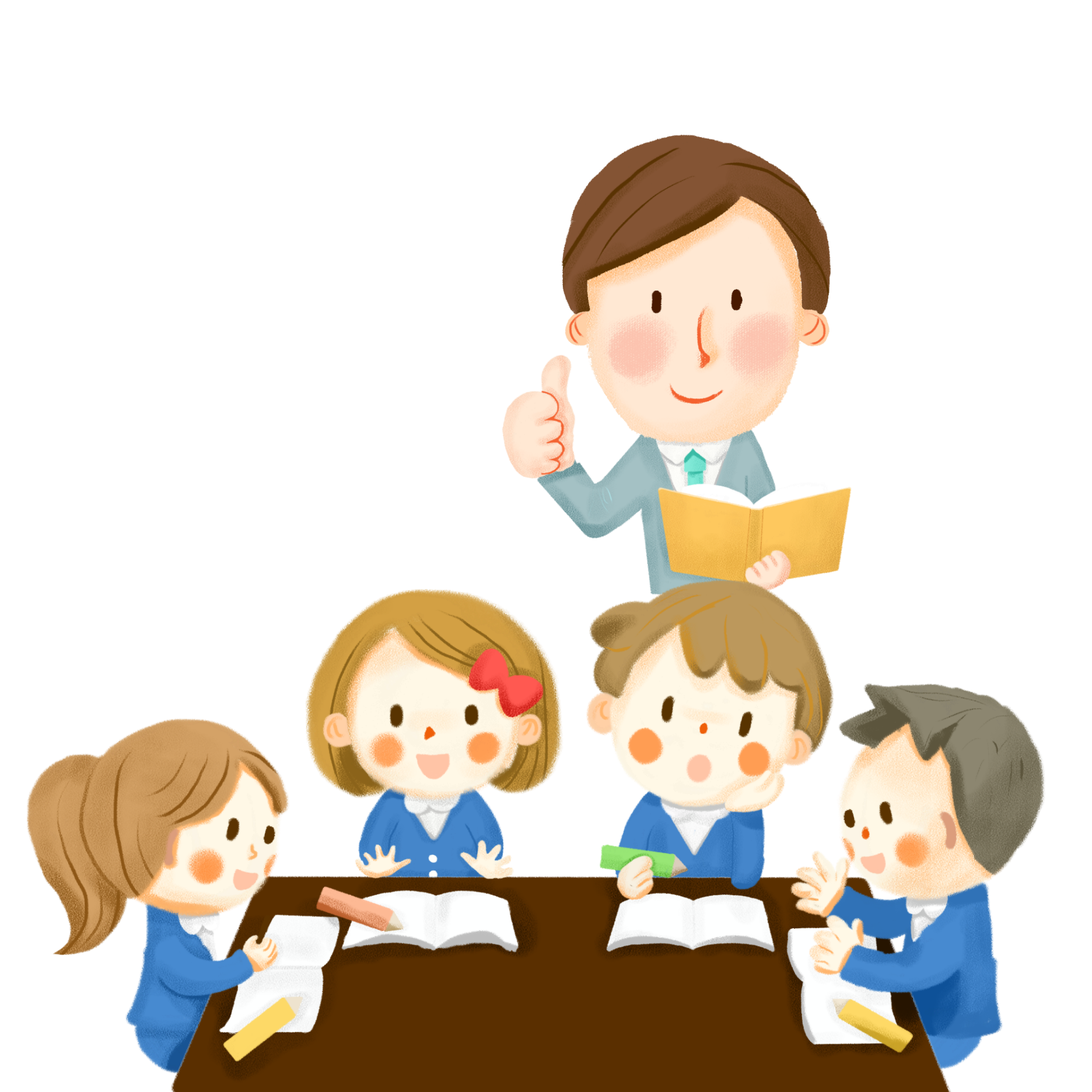 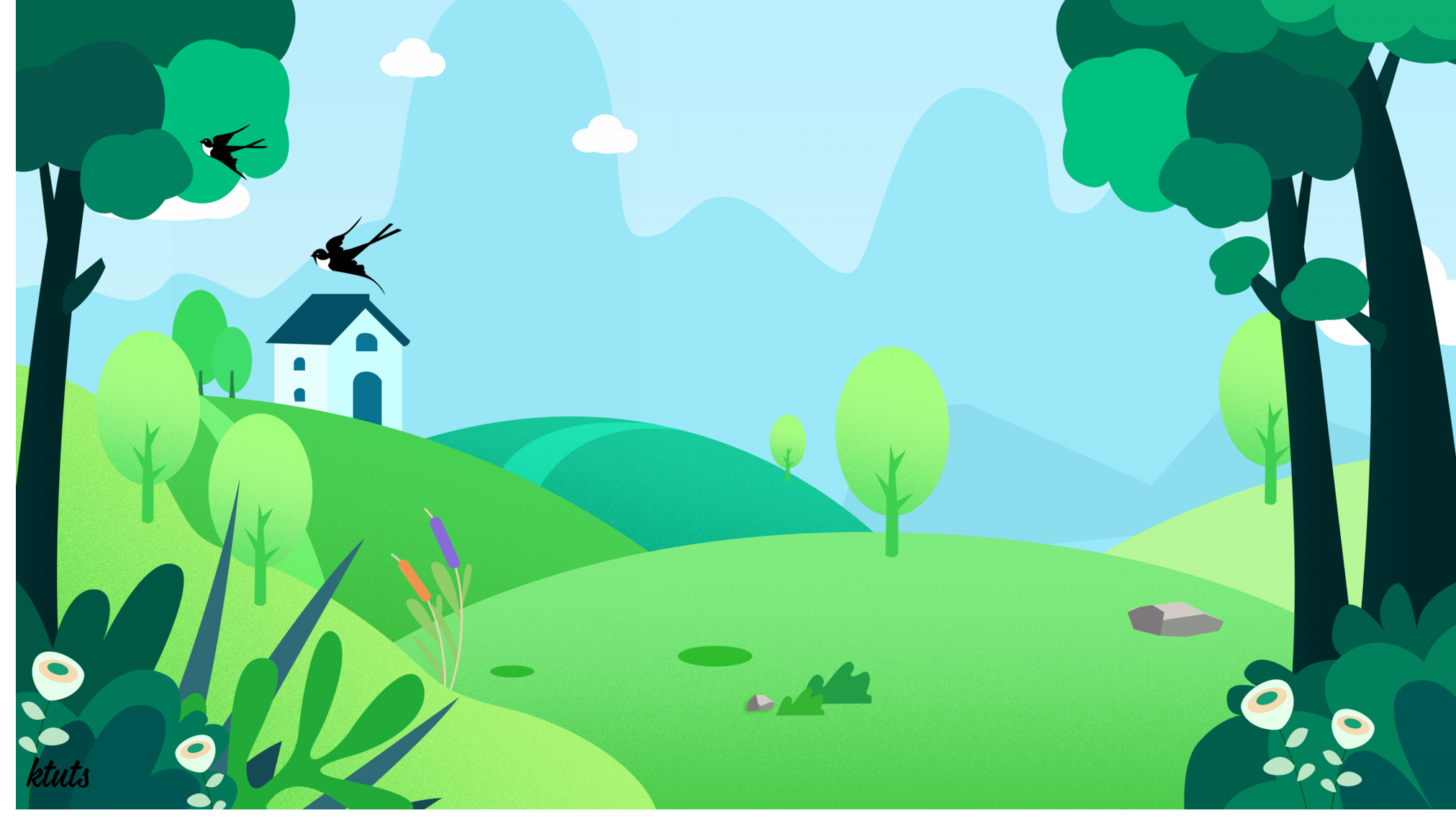 Luyện tập theo
văn bản đọc
1. Tìm từ ngữ cho biết tâm trạng, cảm xúc của cỏ non.
khóc thút thít
khóc nấc
nhoẻn miệng cười
2. Đặt một câu với từ ngữ vừa tìm được.
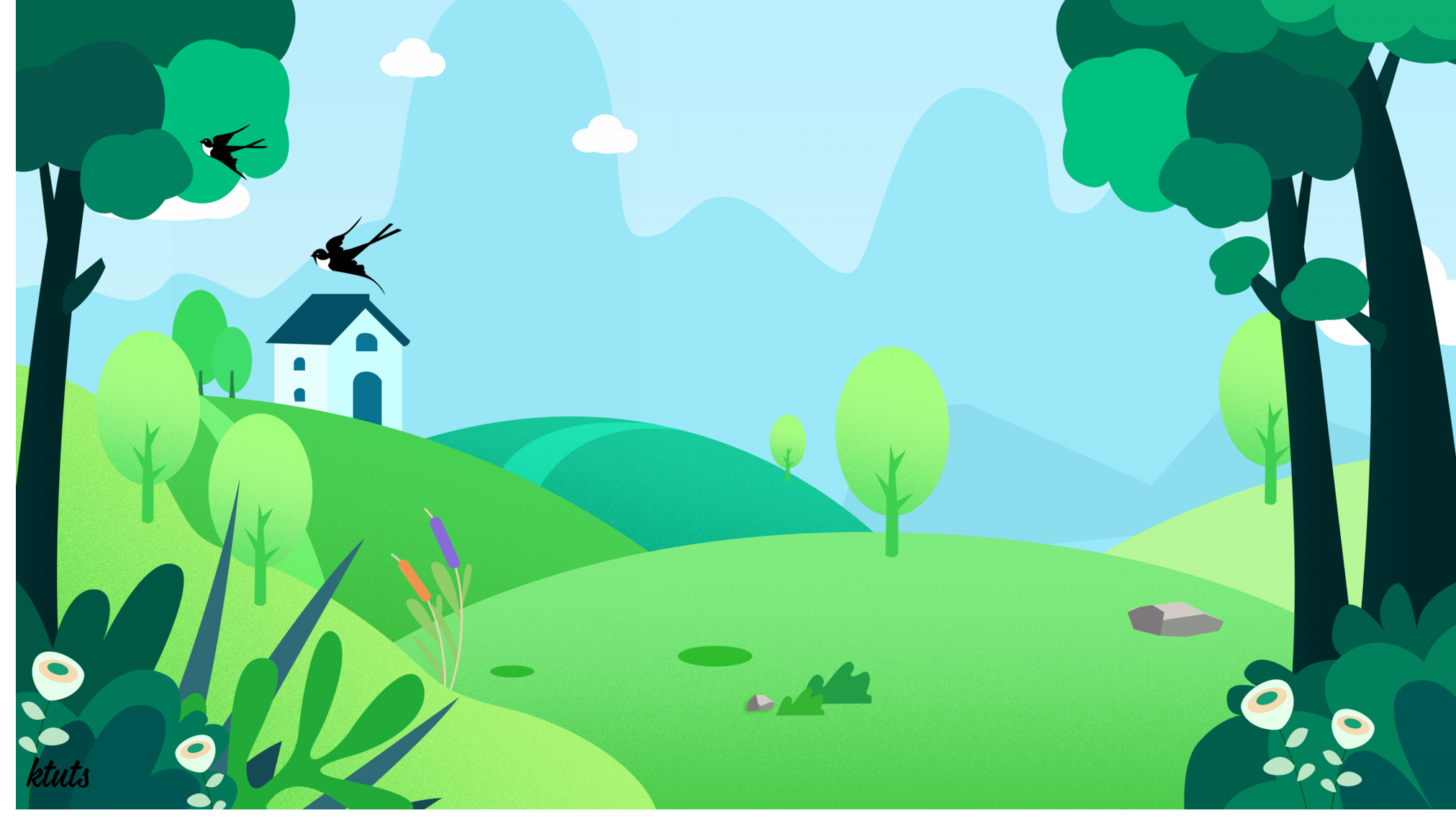 CHÀO TẠM BIỆT 
CÁC CON!